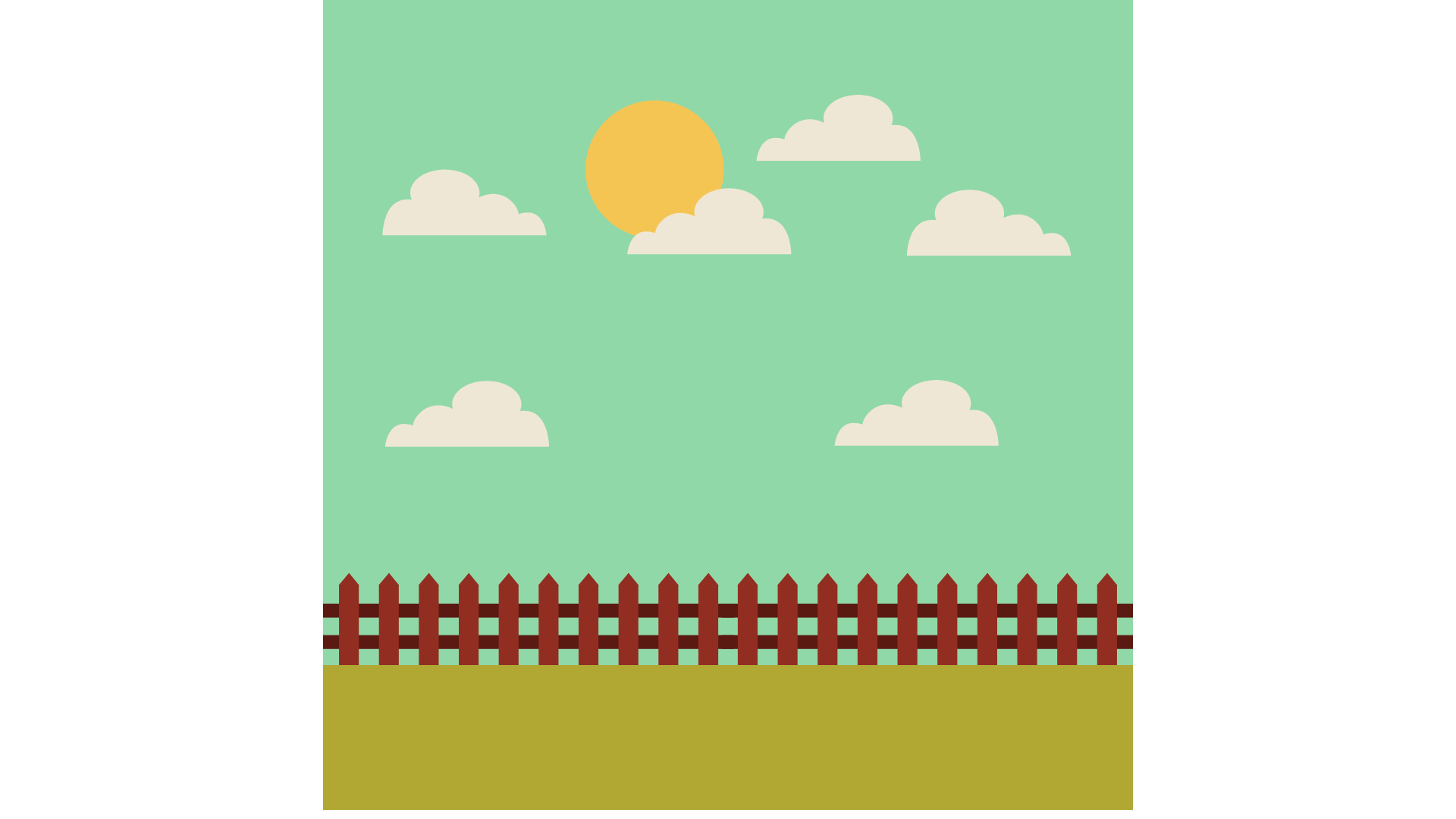 Thứ … ngày … tháng … năm …
Toán
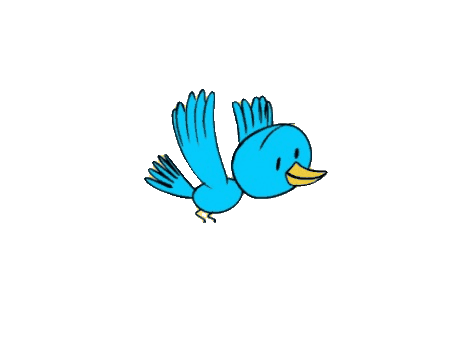 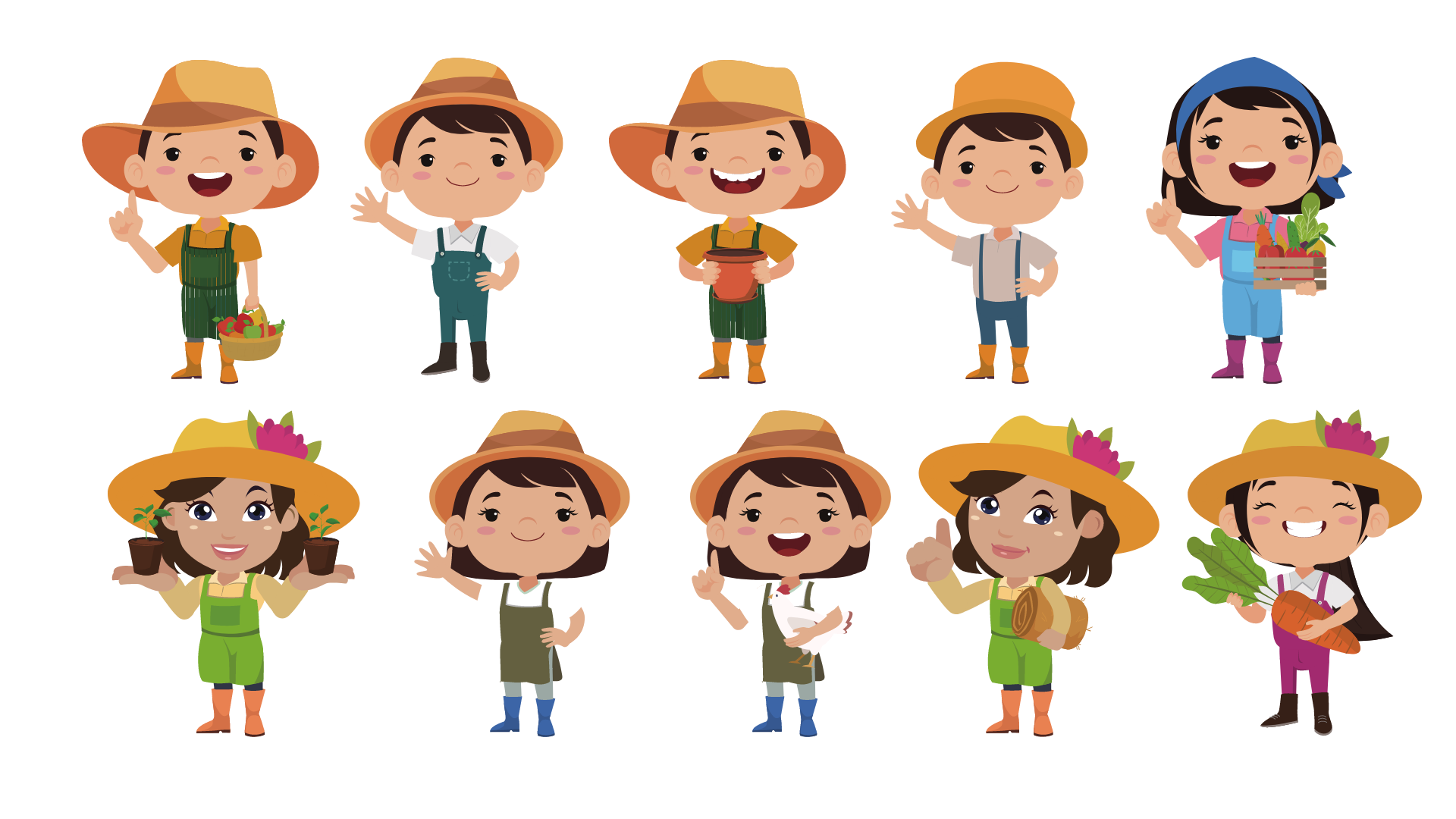 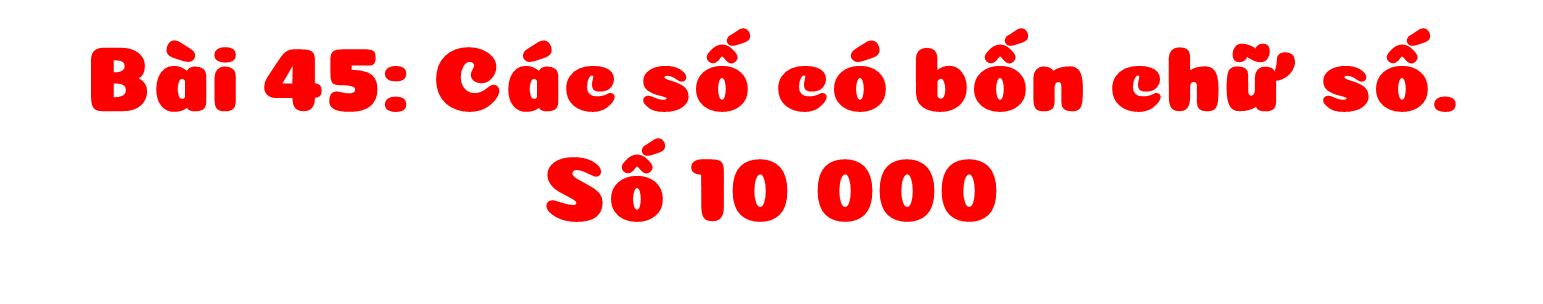 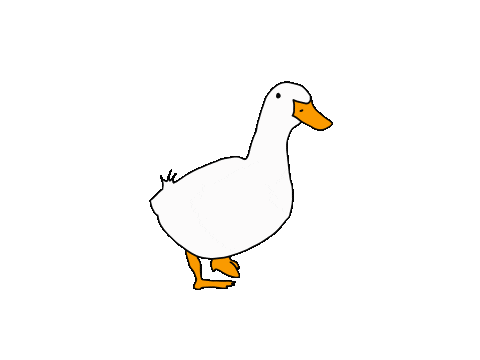 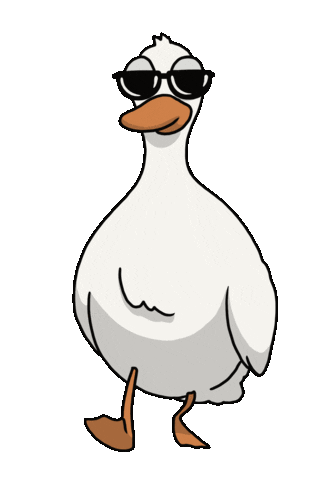 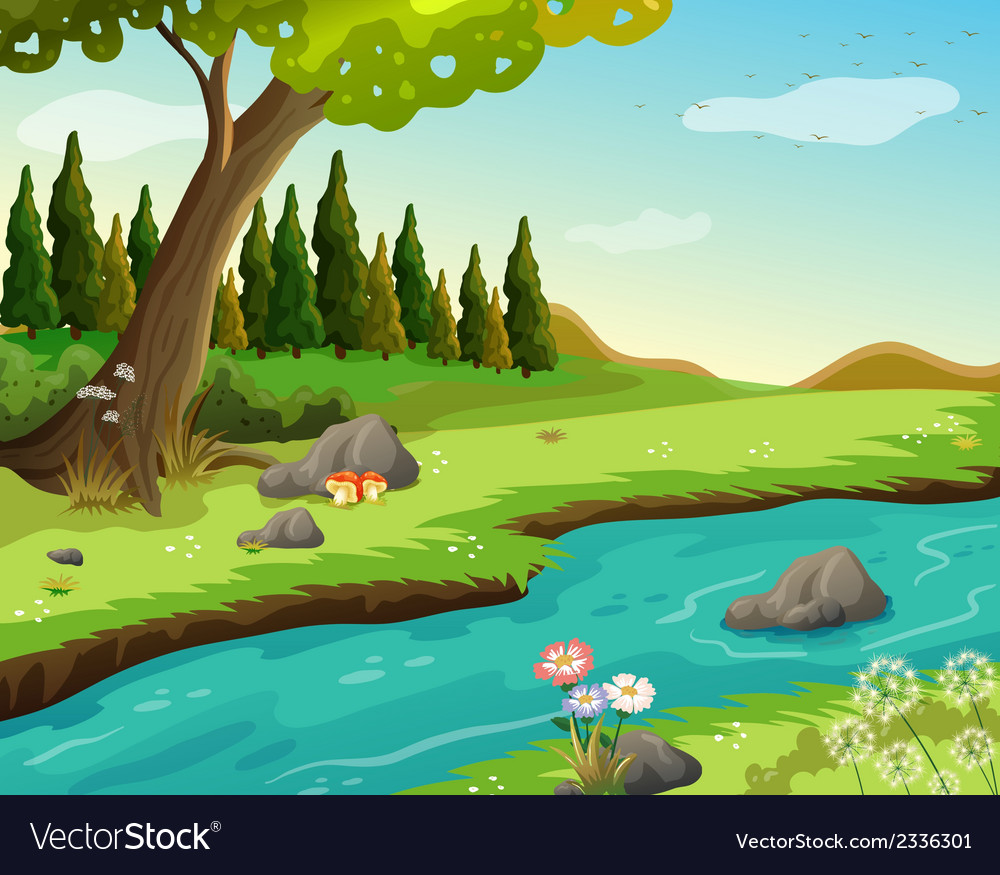 Số có bốn chữ số
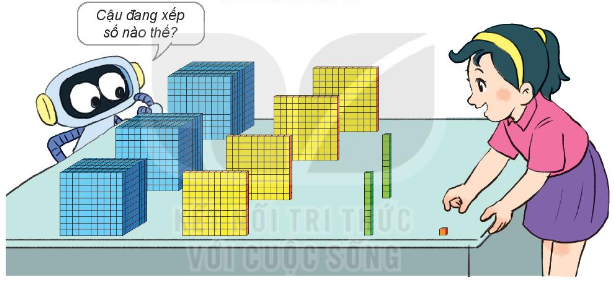 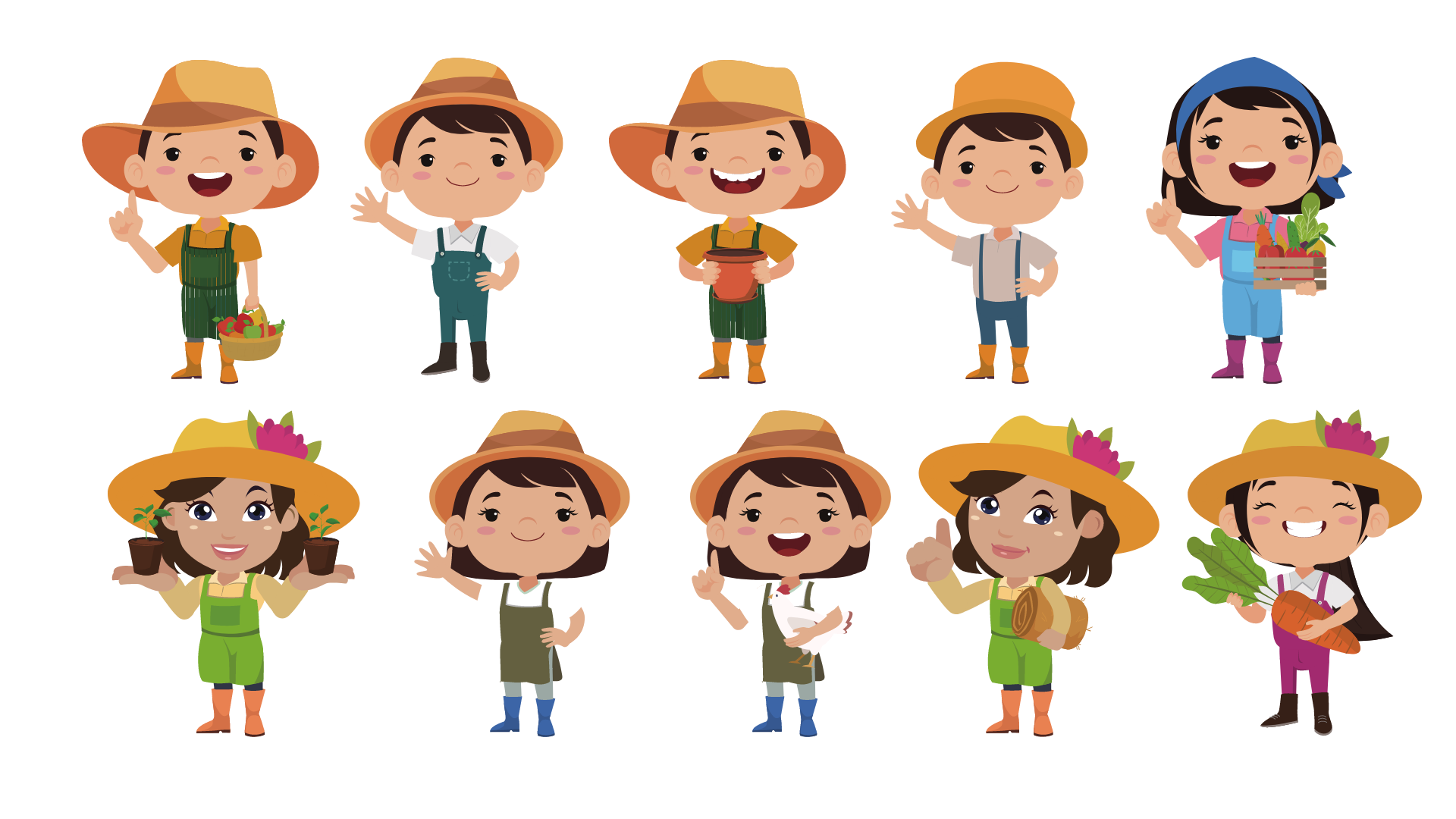 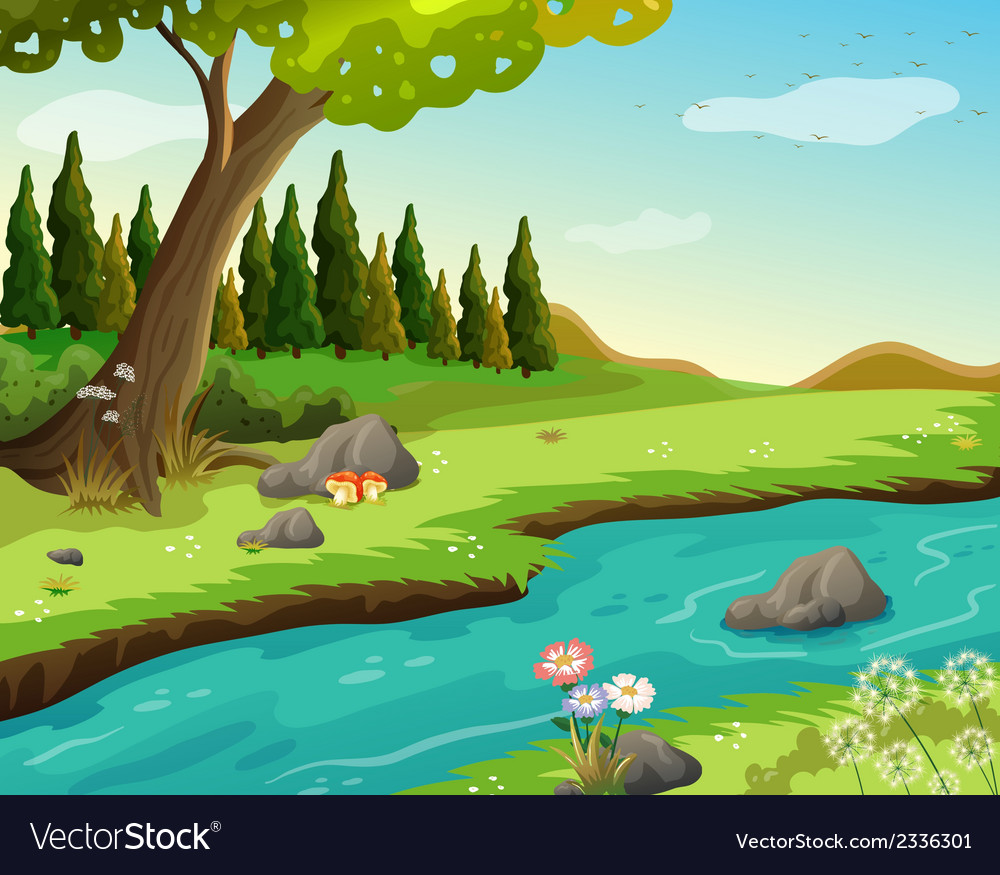 Khối lập phương gồm 10 tấm ghép lại, mỗi tấm có 100 khối lập phương.
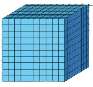 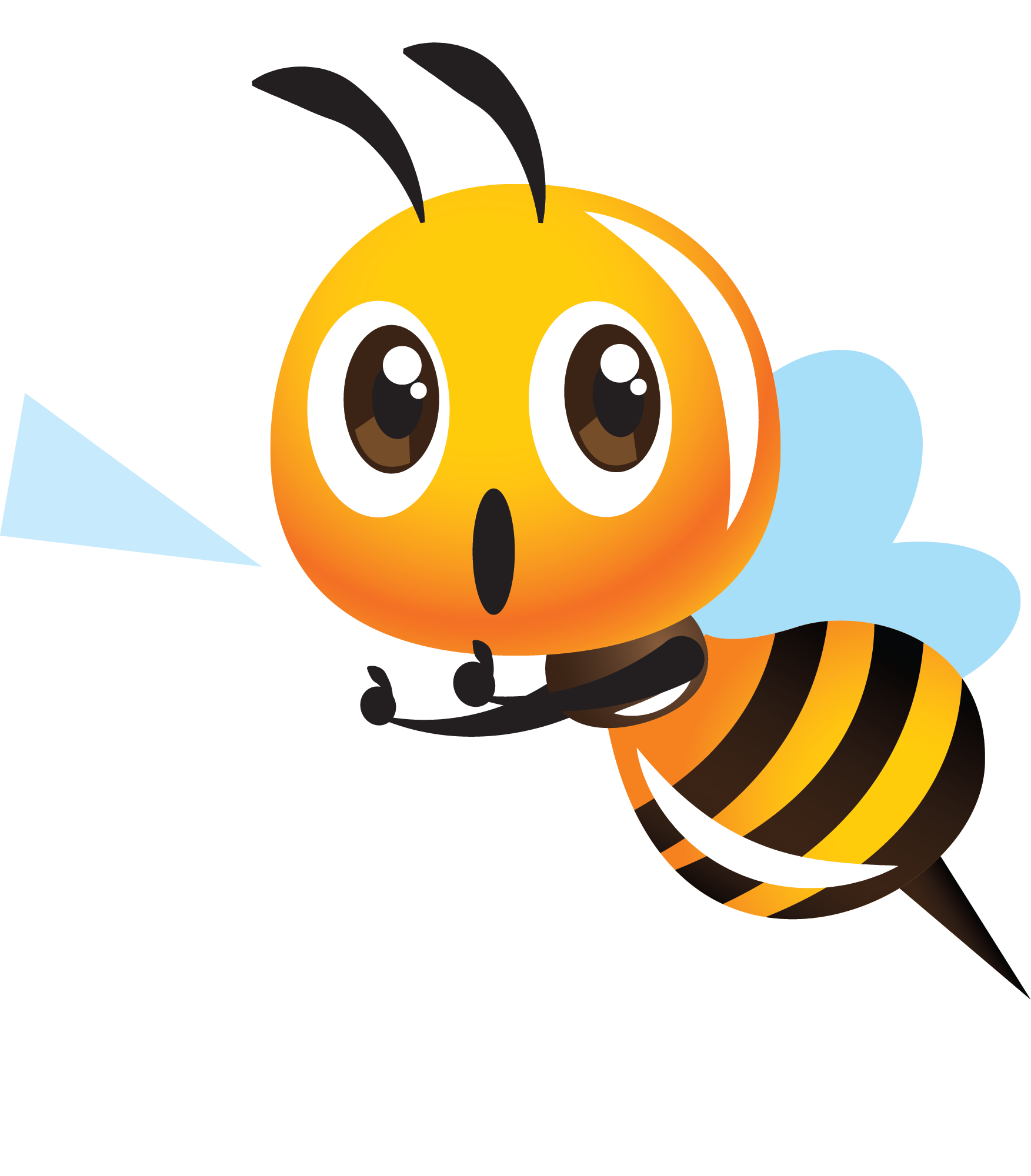 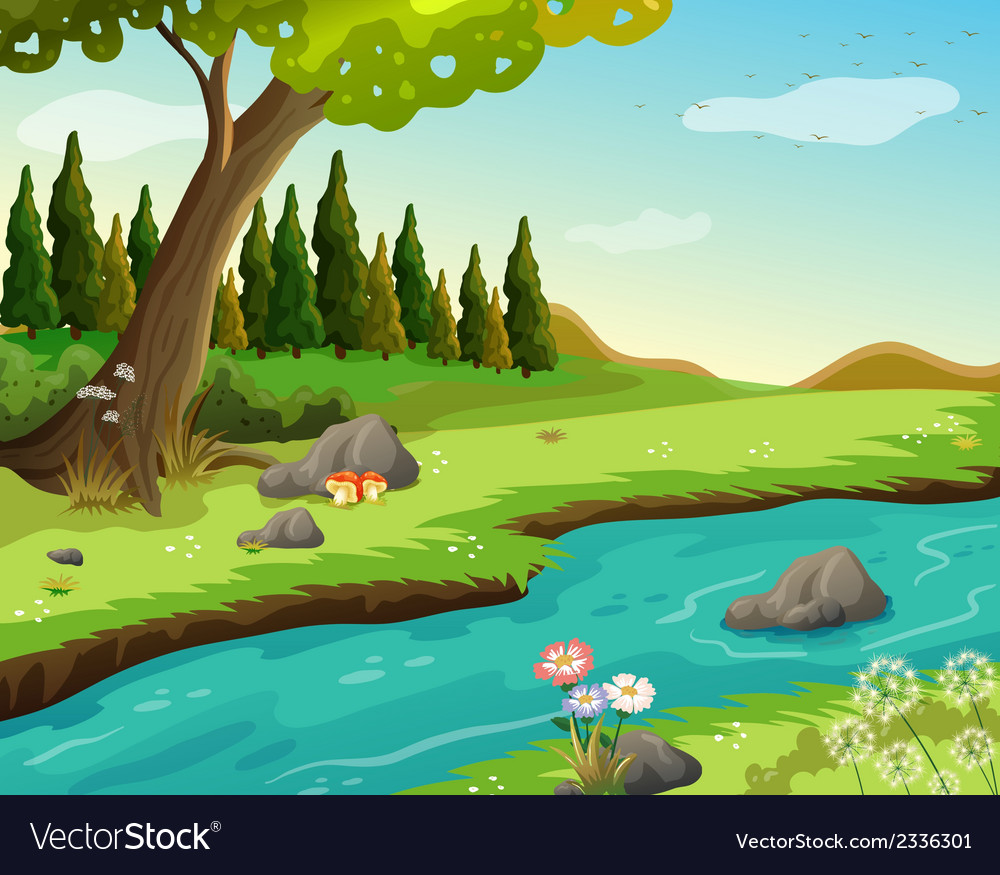 Mỗi khối lập phương lớn có 1 000 khối lập phương nhỏ, nhóm thứ nhất có 3 khối như thế hay có 3 000 khối lập phương nhỏ.
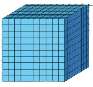 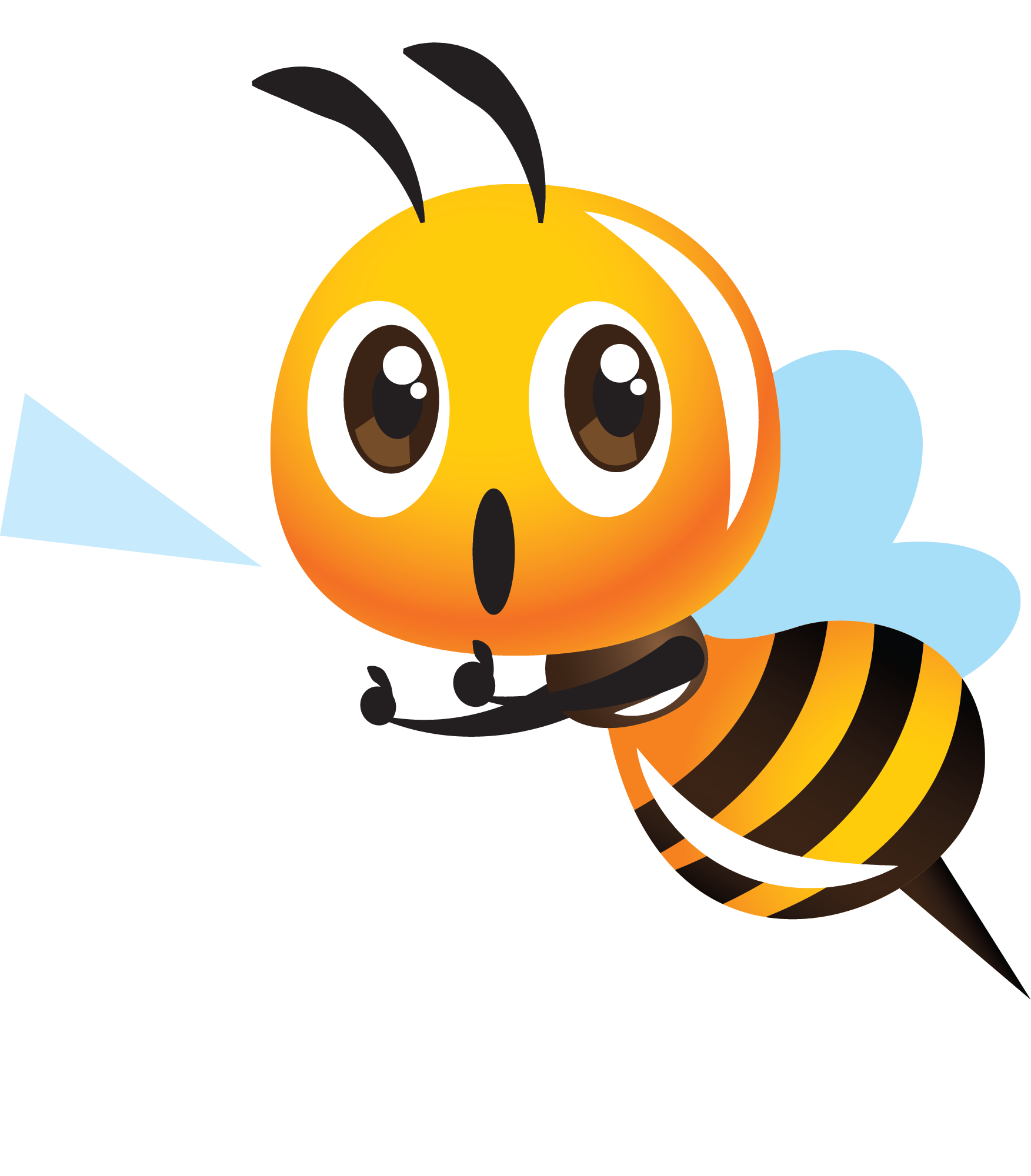 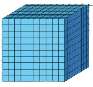 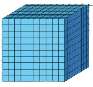 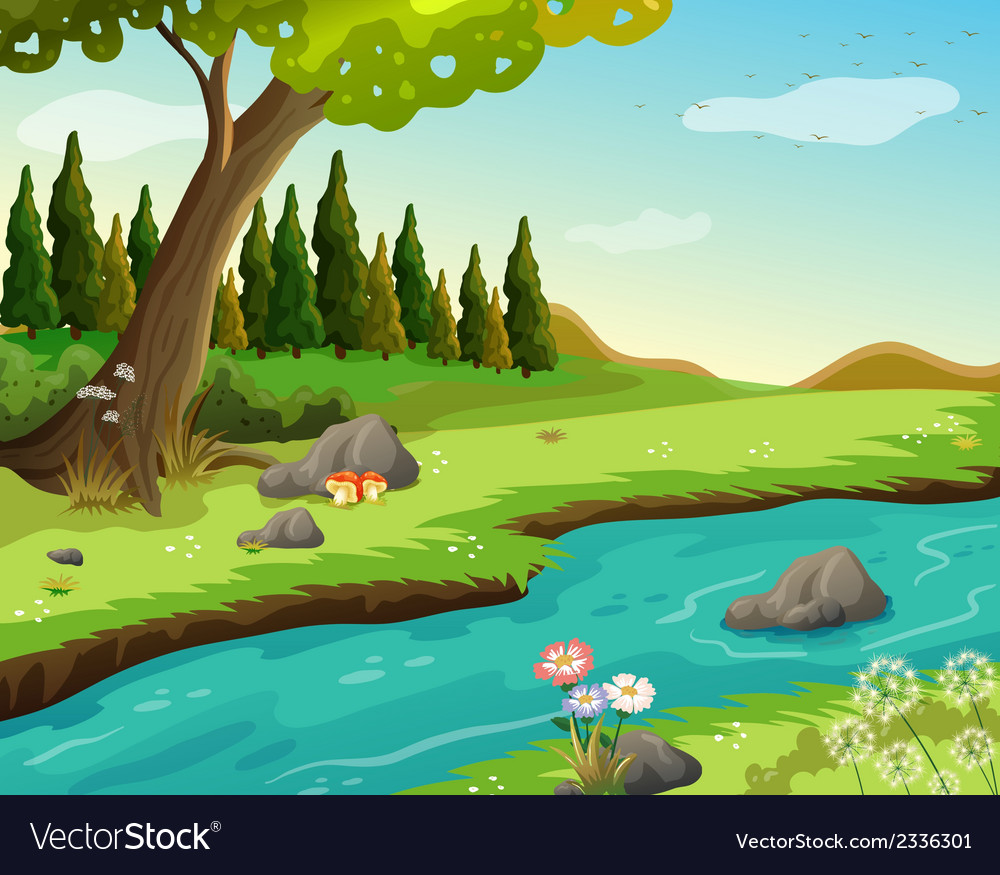 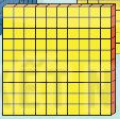 Mỗi tấm có 100 khối lập phương nhỏ, nhóm thứ hai có 4 tấm như thế hay có 400 khối lập phương nhỏ.
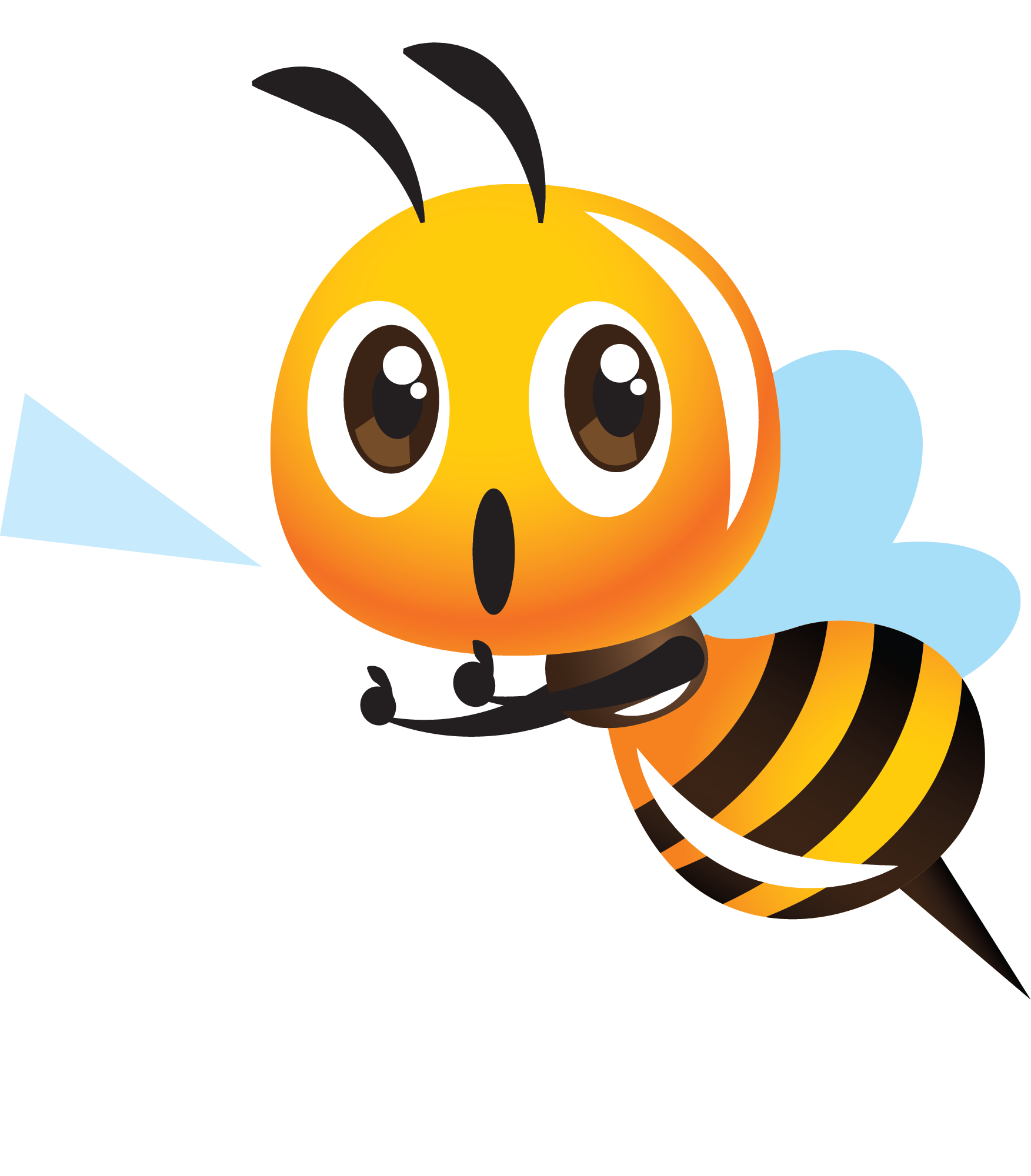 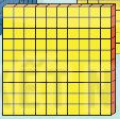 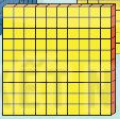 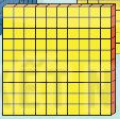 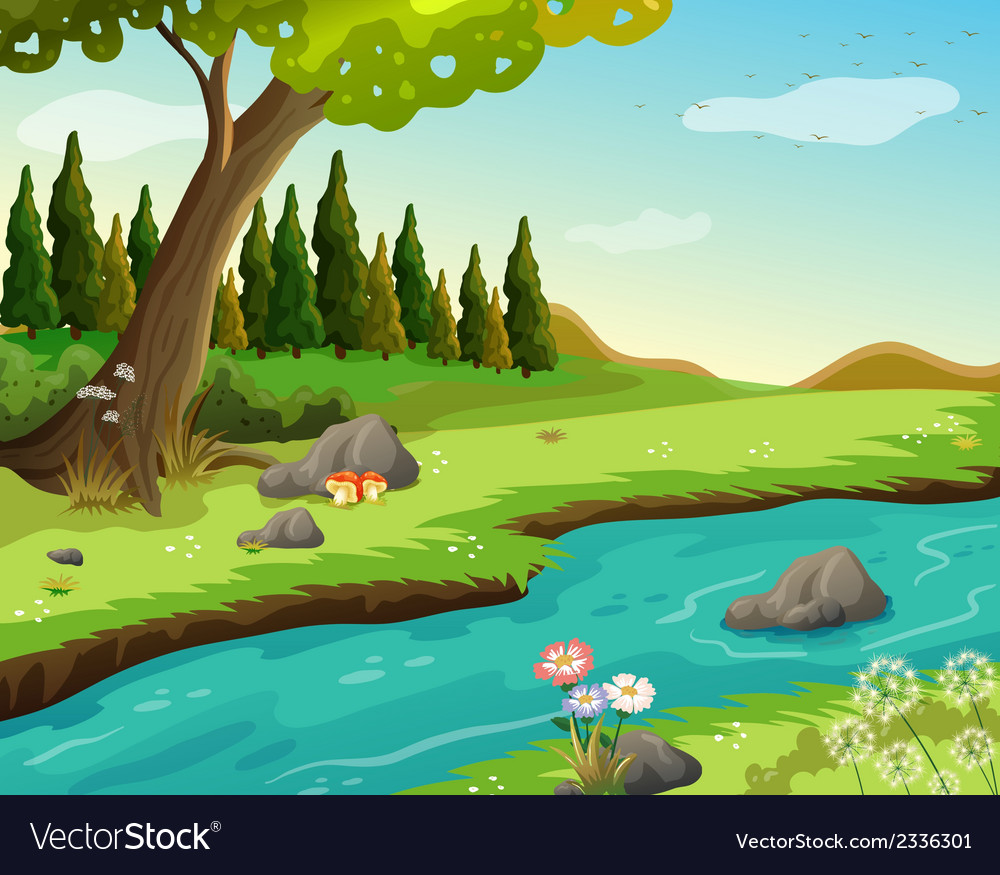 Nhóm thứ 3 có 2 thanh như thế hay có 20 khối lập phương nhỏ.
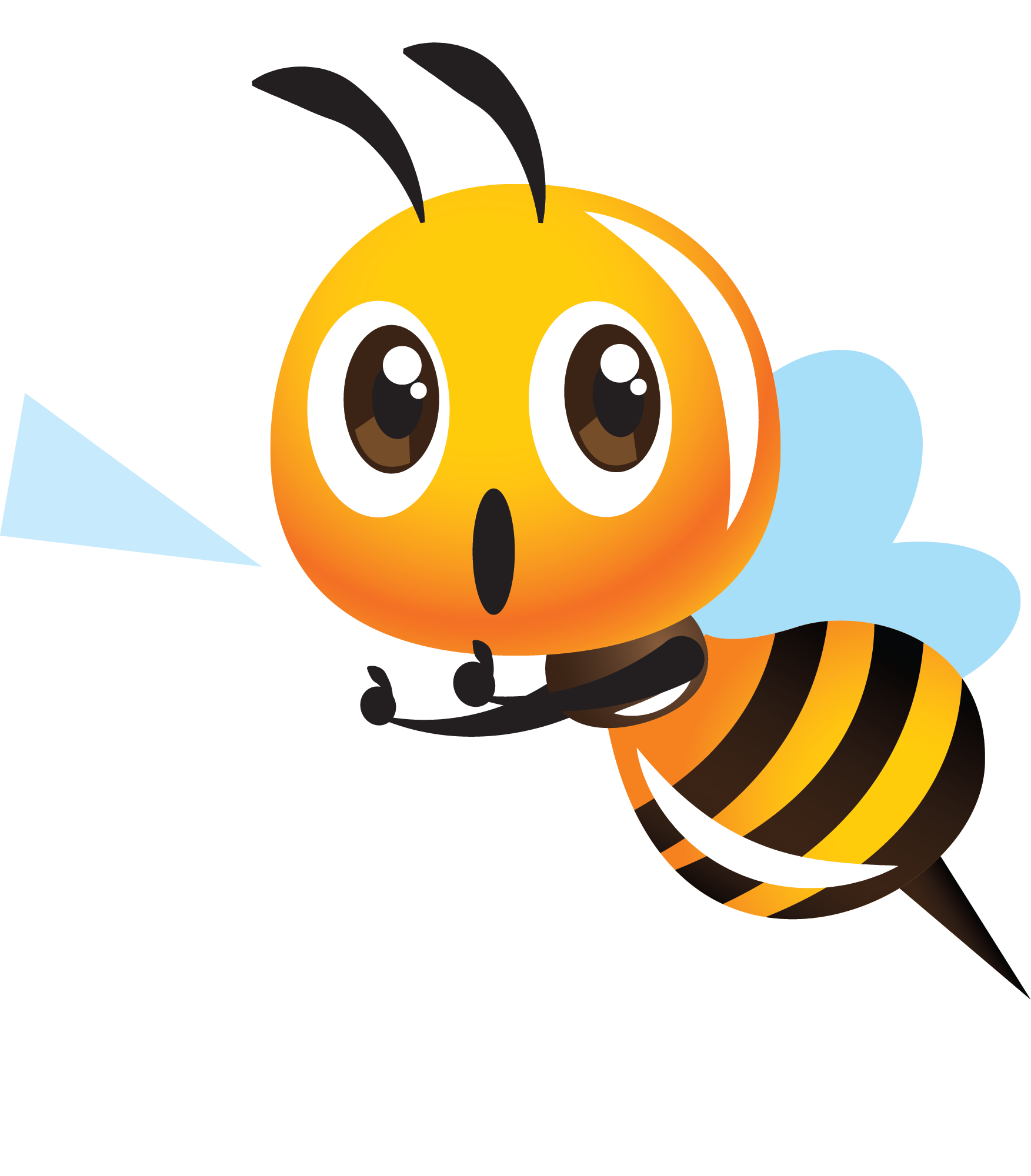 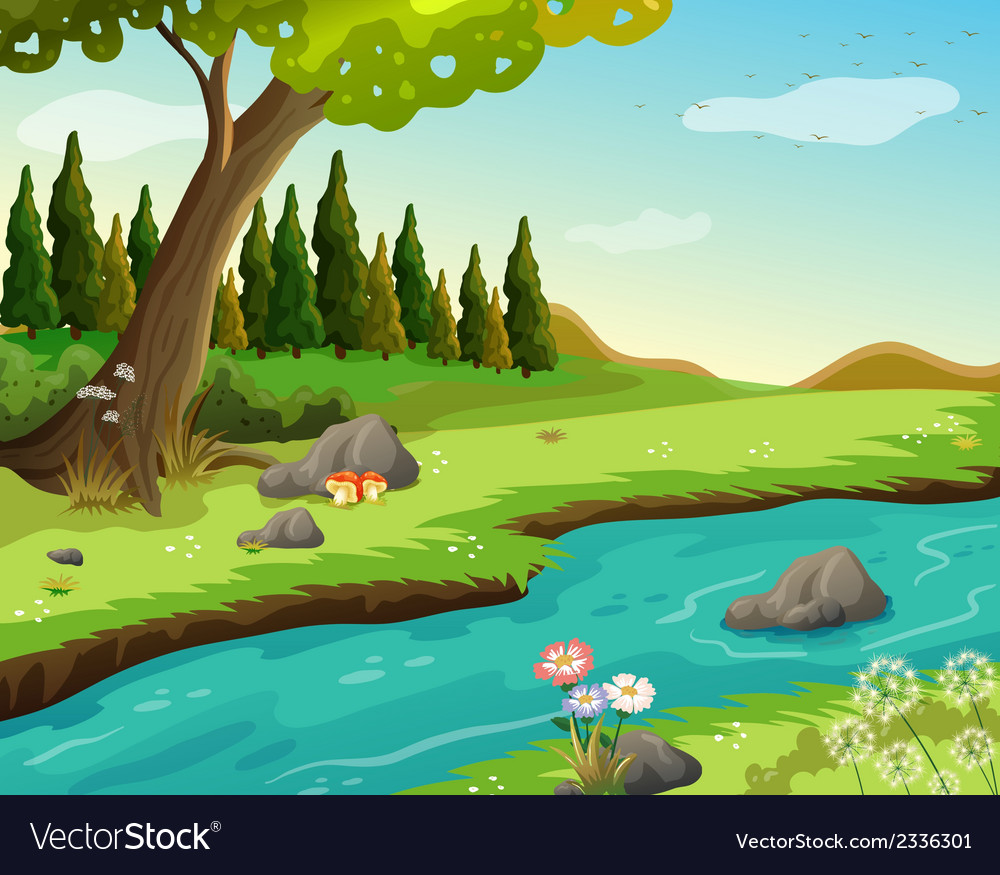 Nhóm thứ 4, có 1 khối lập phương nhỏ
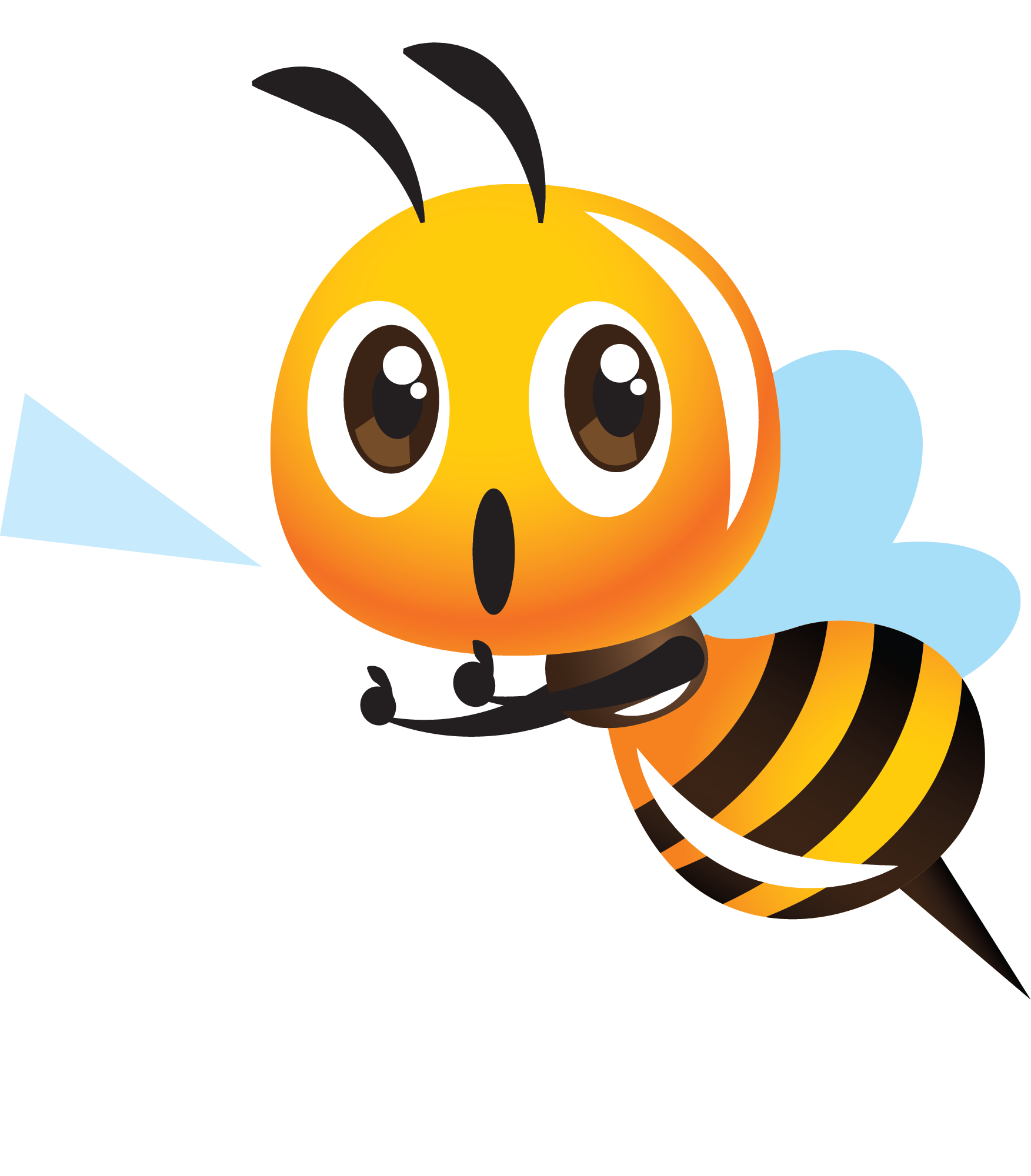 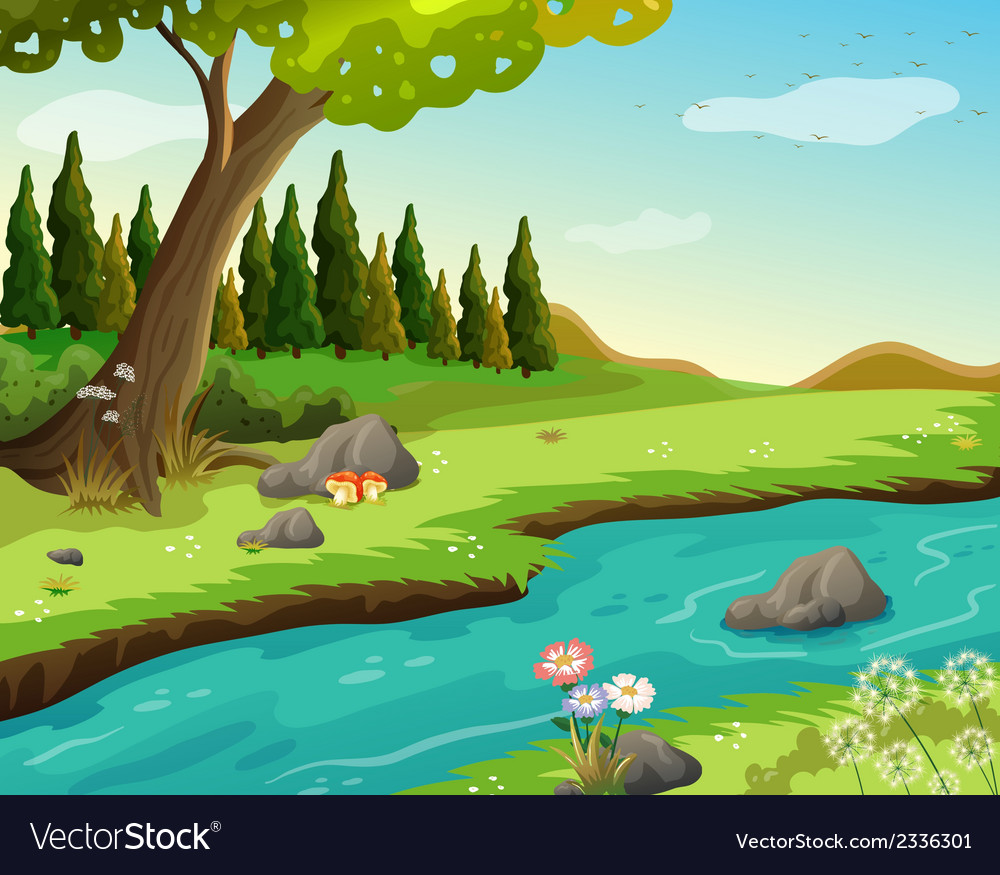 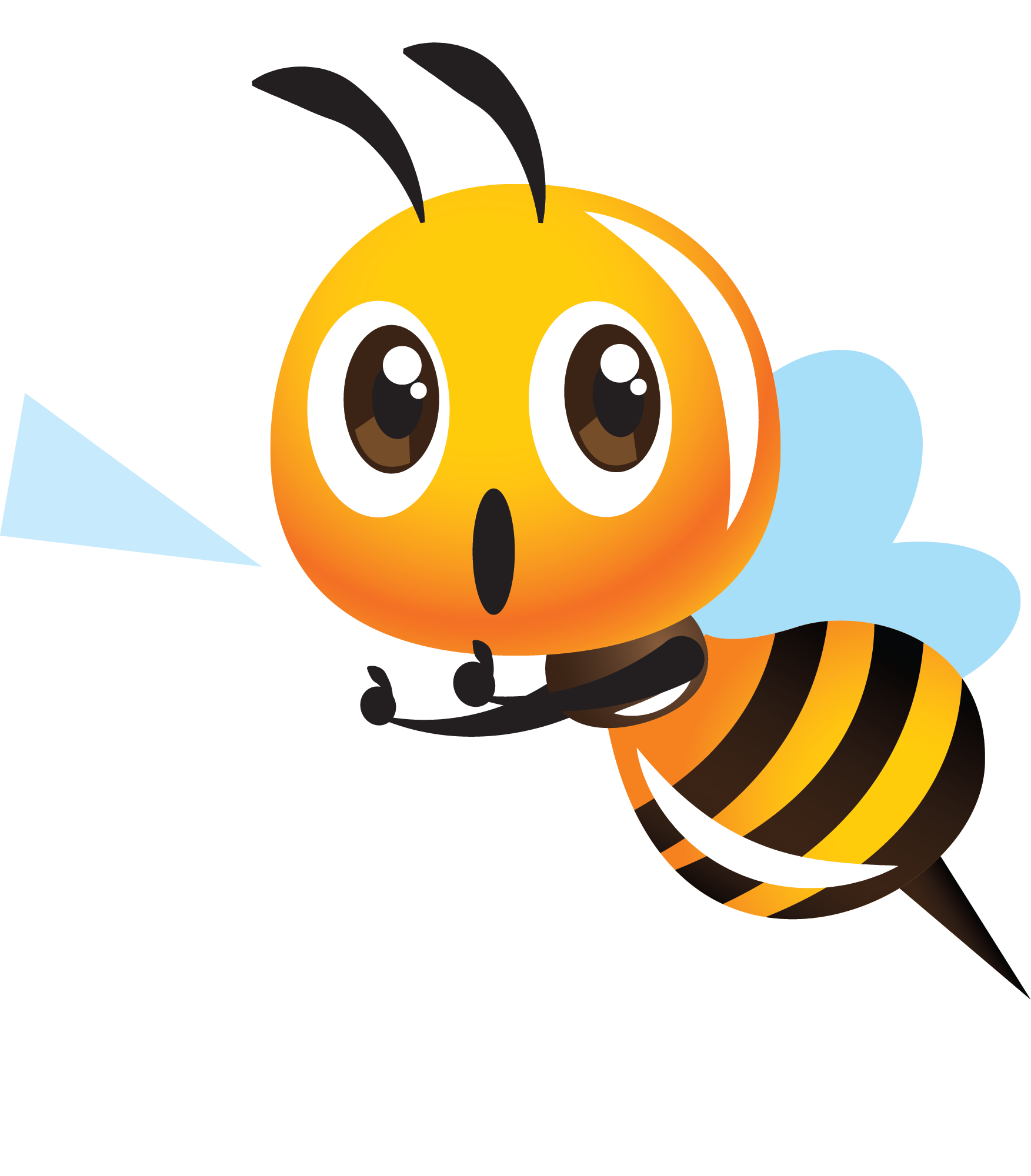 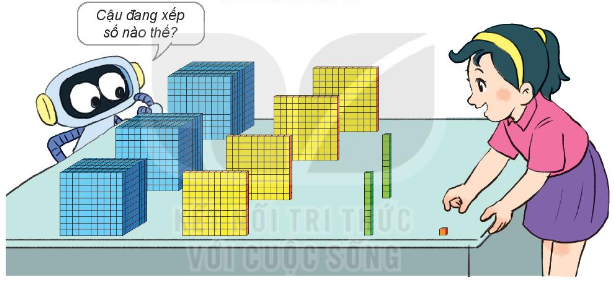 Như vậy hình vẽ có 3000, 400, 20 và 1 khối lập phương nhỏ
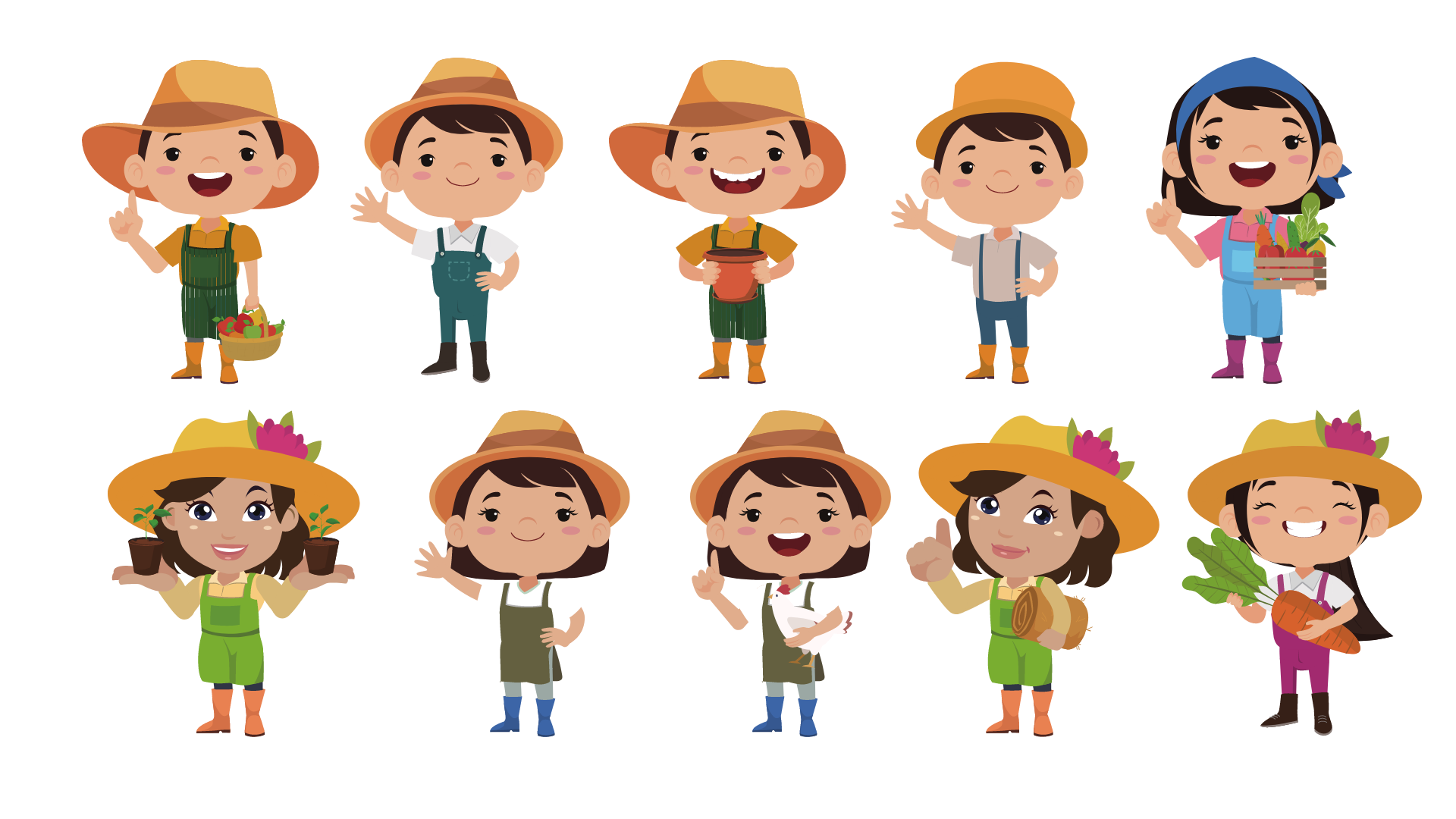 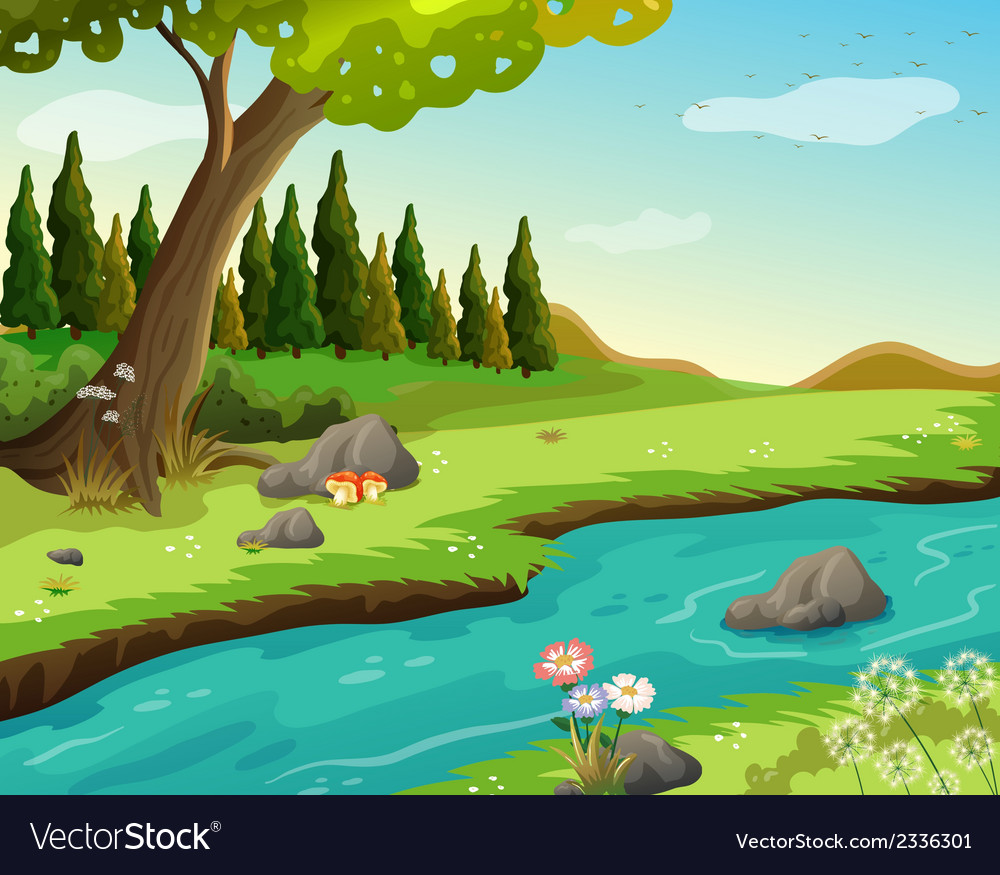 100
1 000
100
1 000
100
10
1
100
1 000
10
1
2
4
3
Số gồm: 3 nghìn, 4 trăm, 2 chục và 1 đơn vị
Viết là: 3 421. Đọc là: Ba nghìn bốn trăm hai mươi mốt
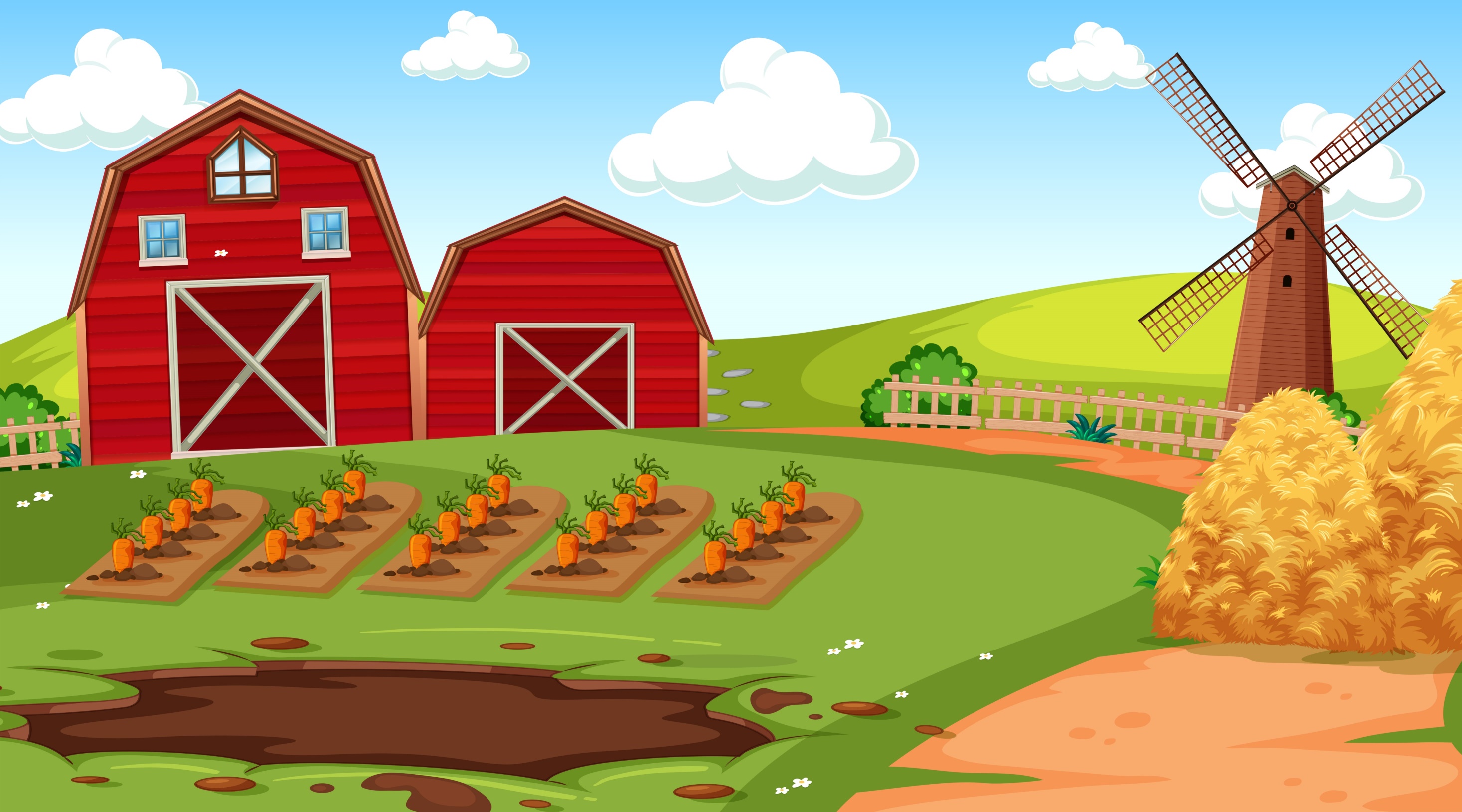 Chọn số thích hợp với cách đọc
1
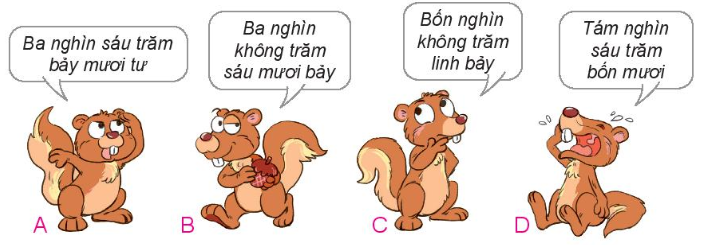 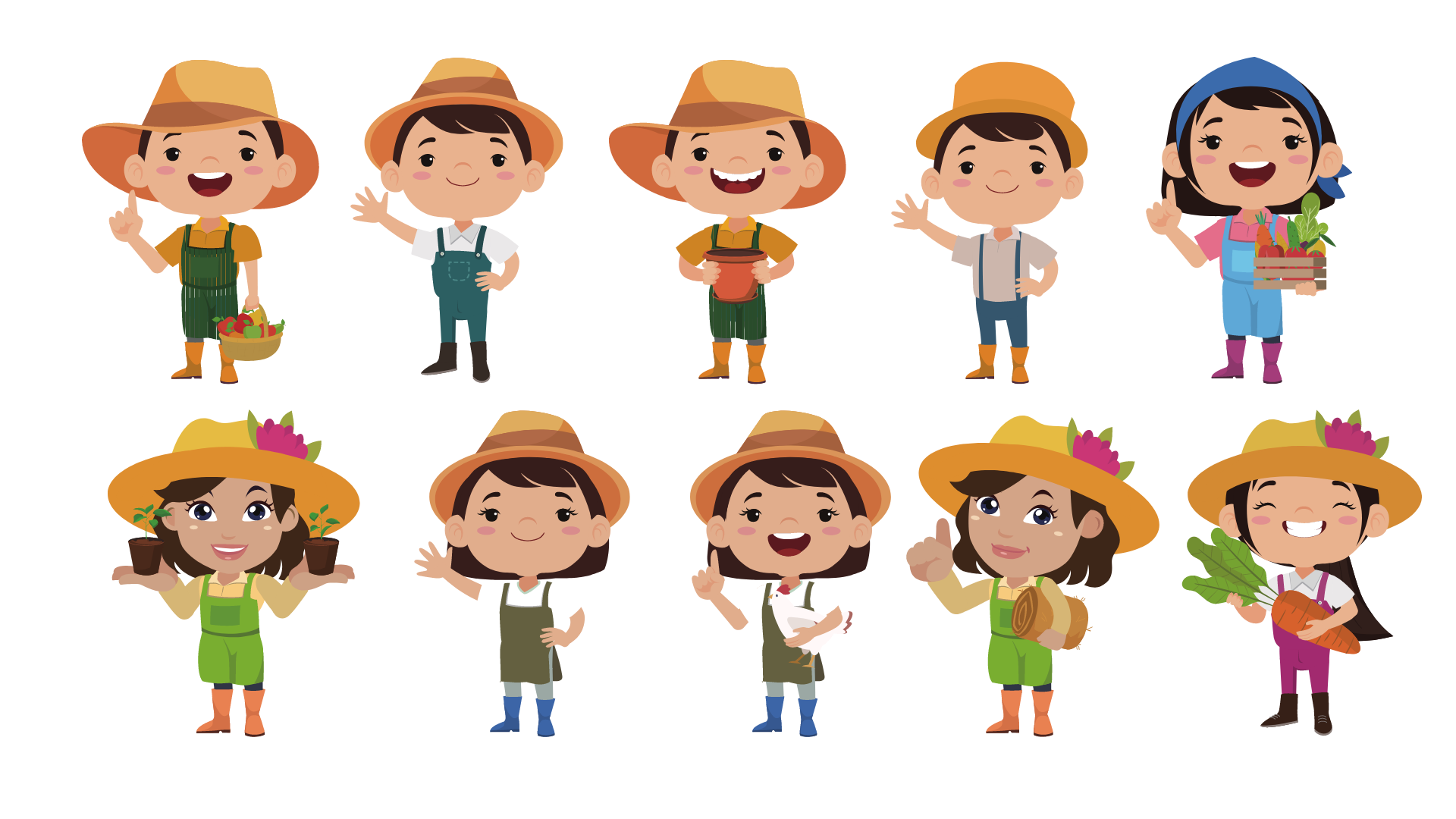 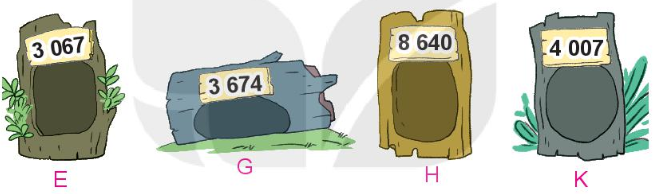 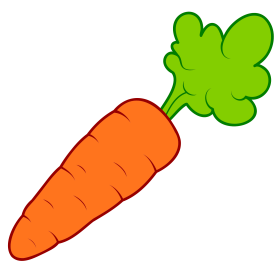 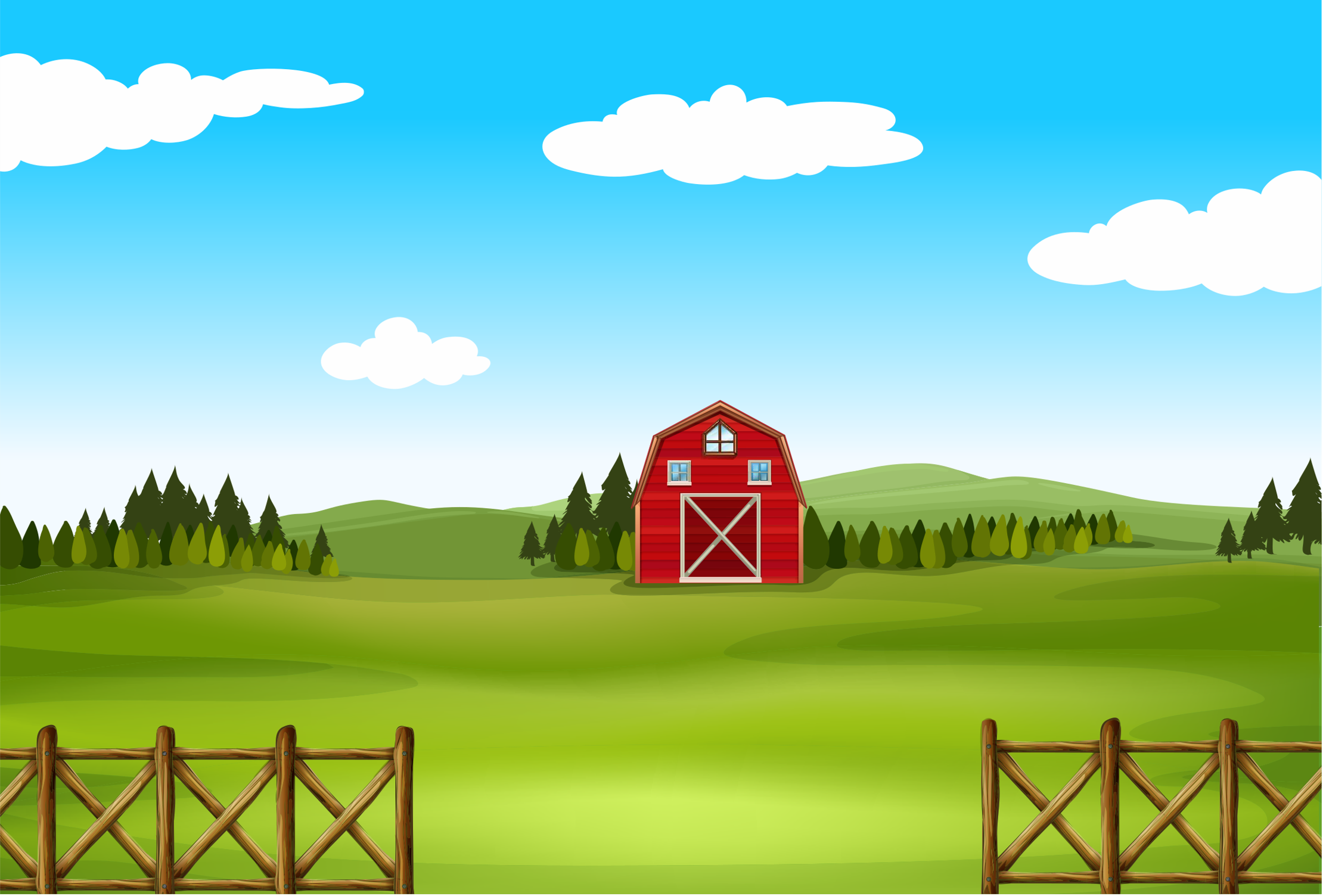 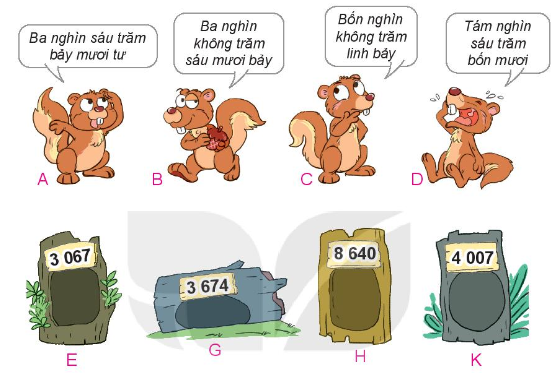 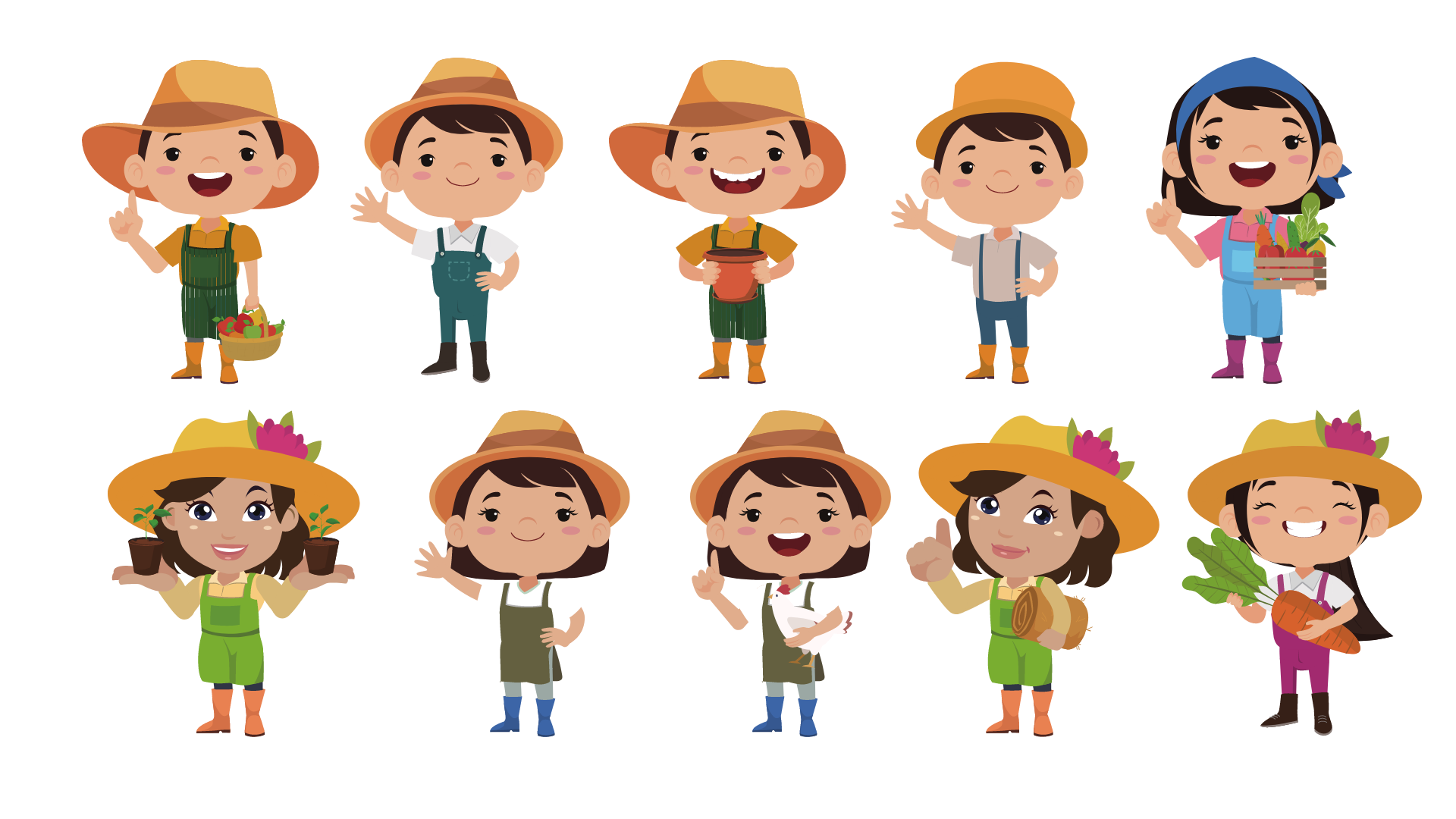 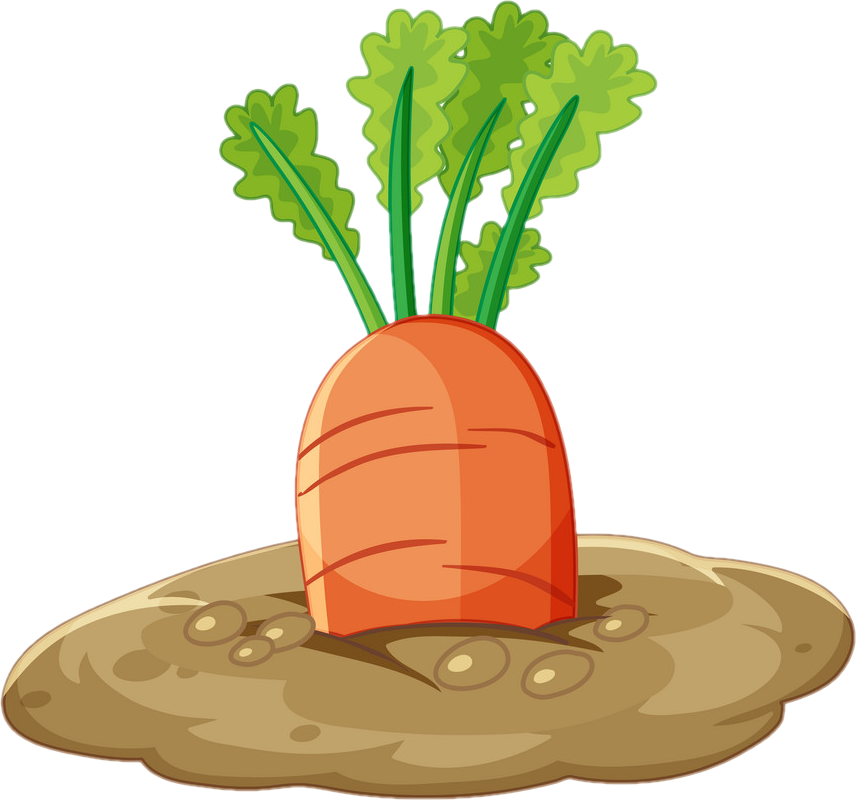 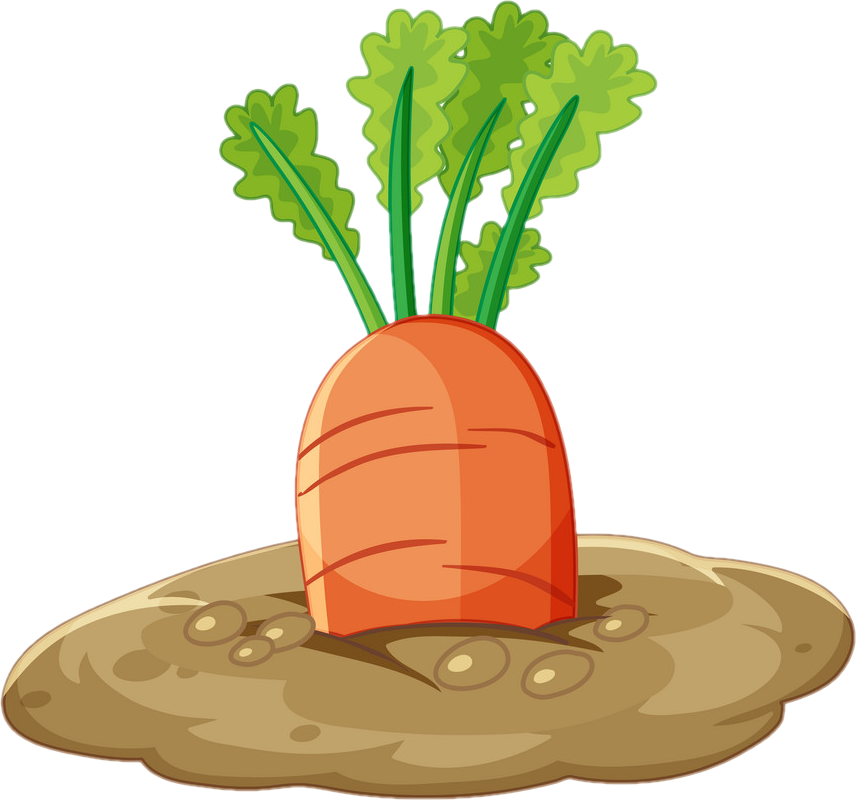 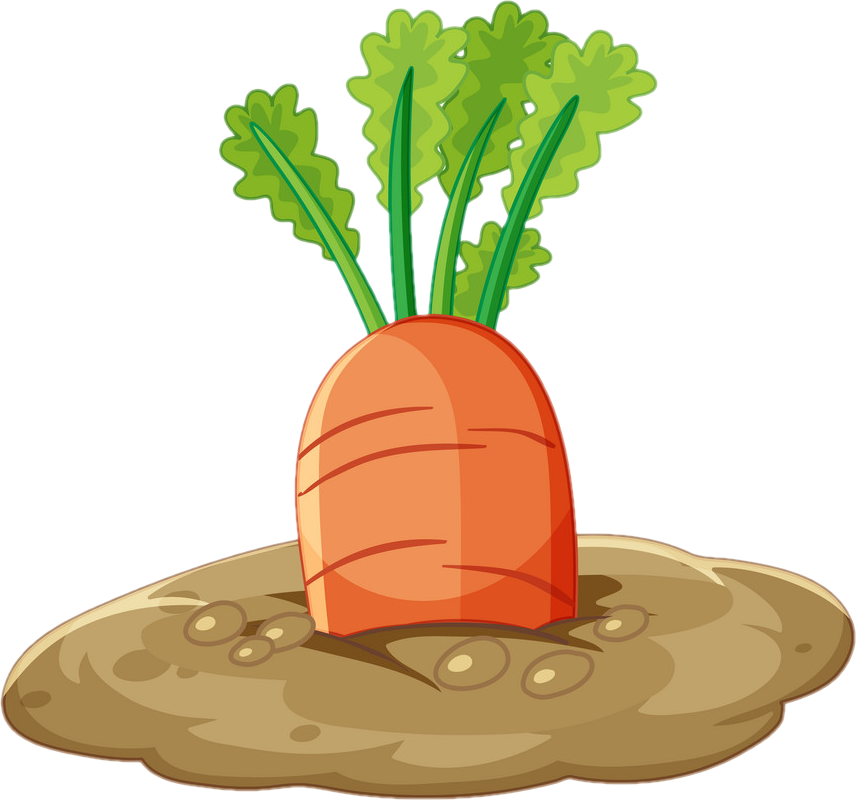 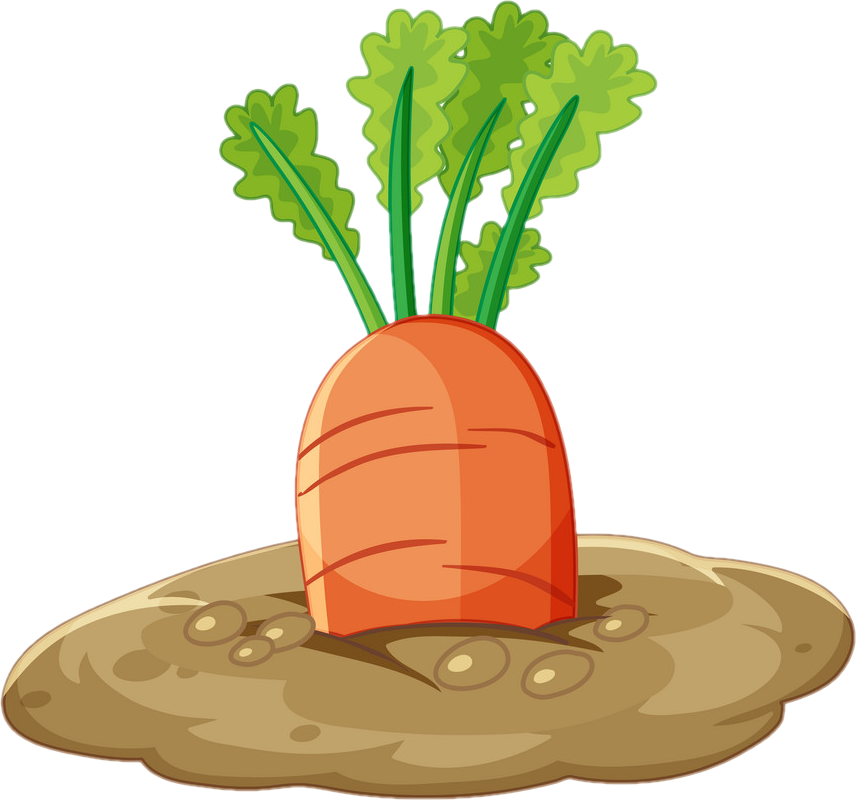 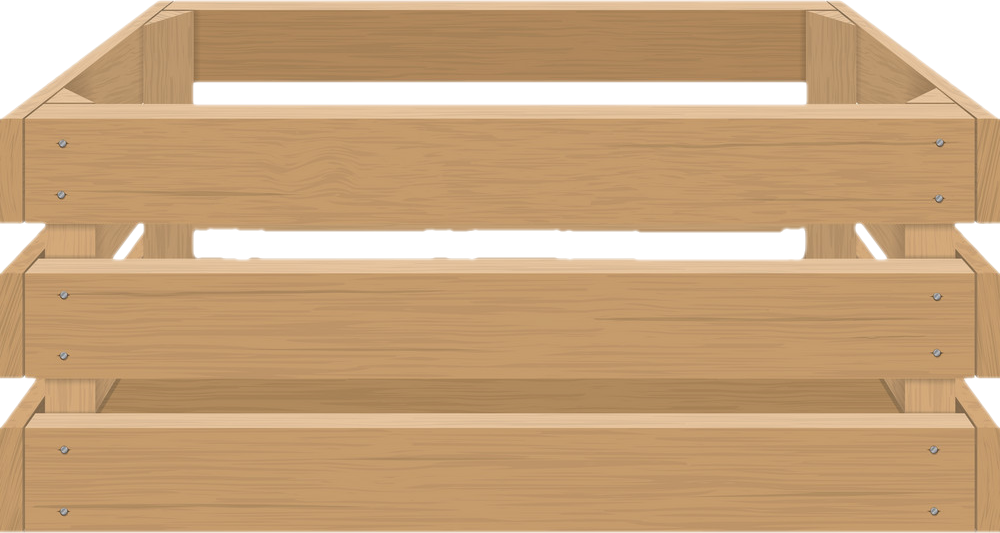 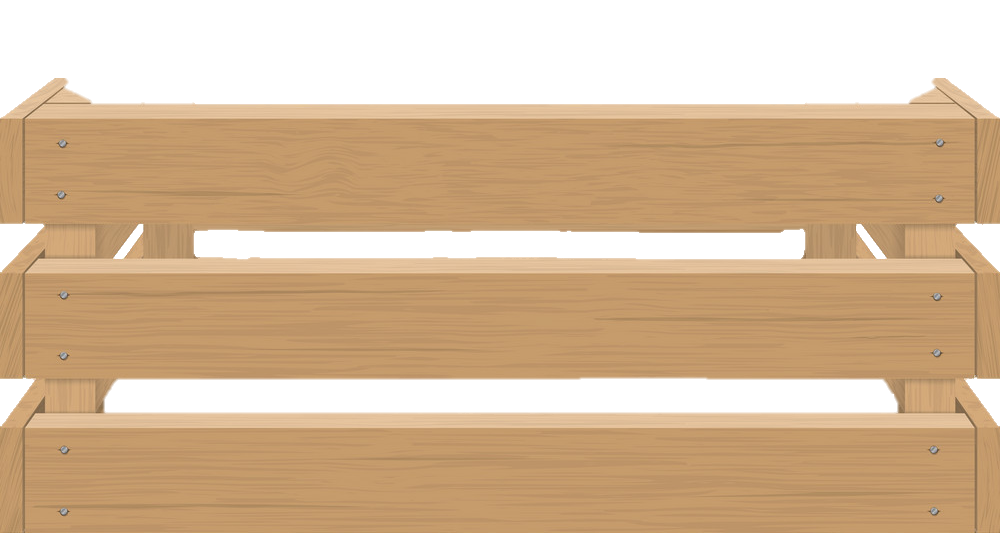 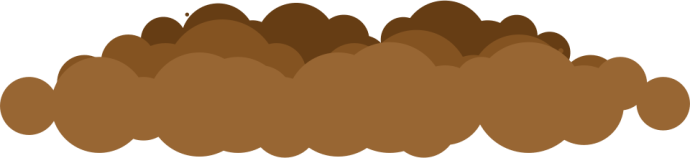 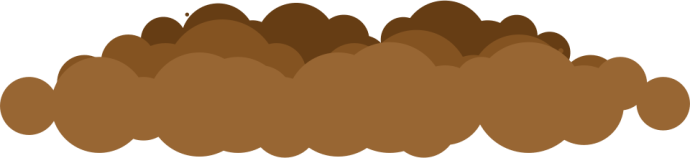 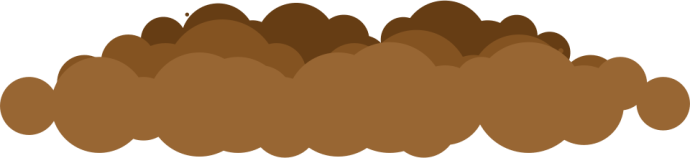 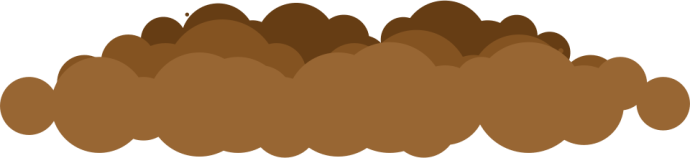 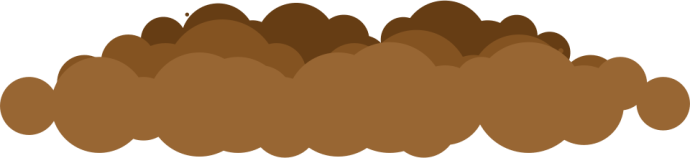 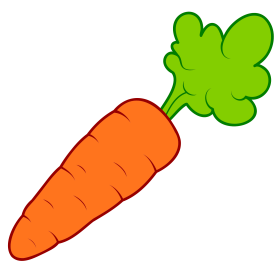 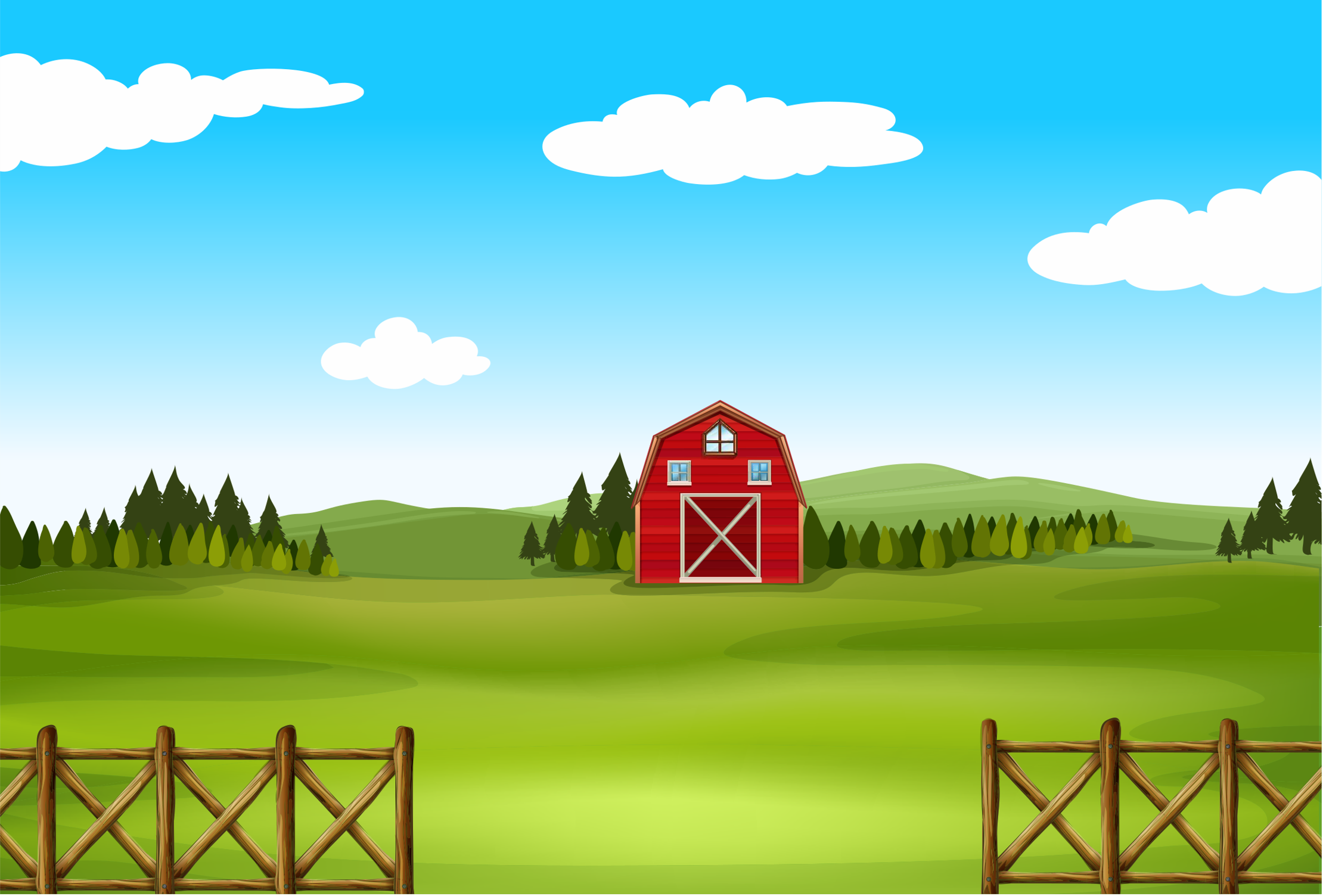 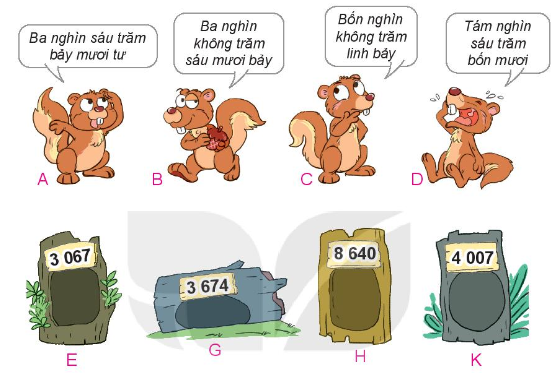 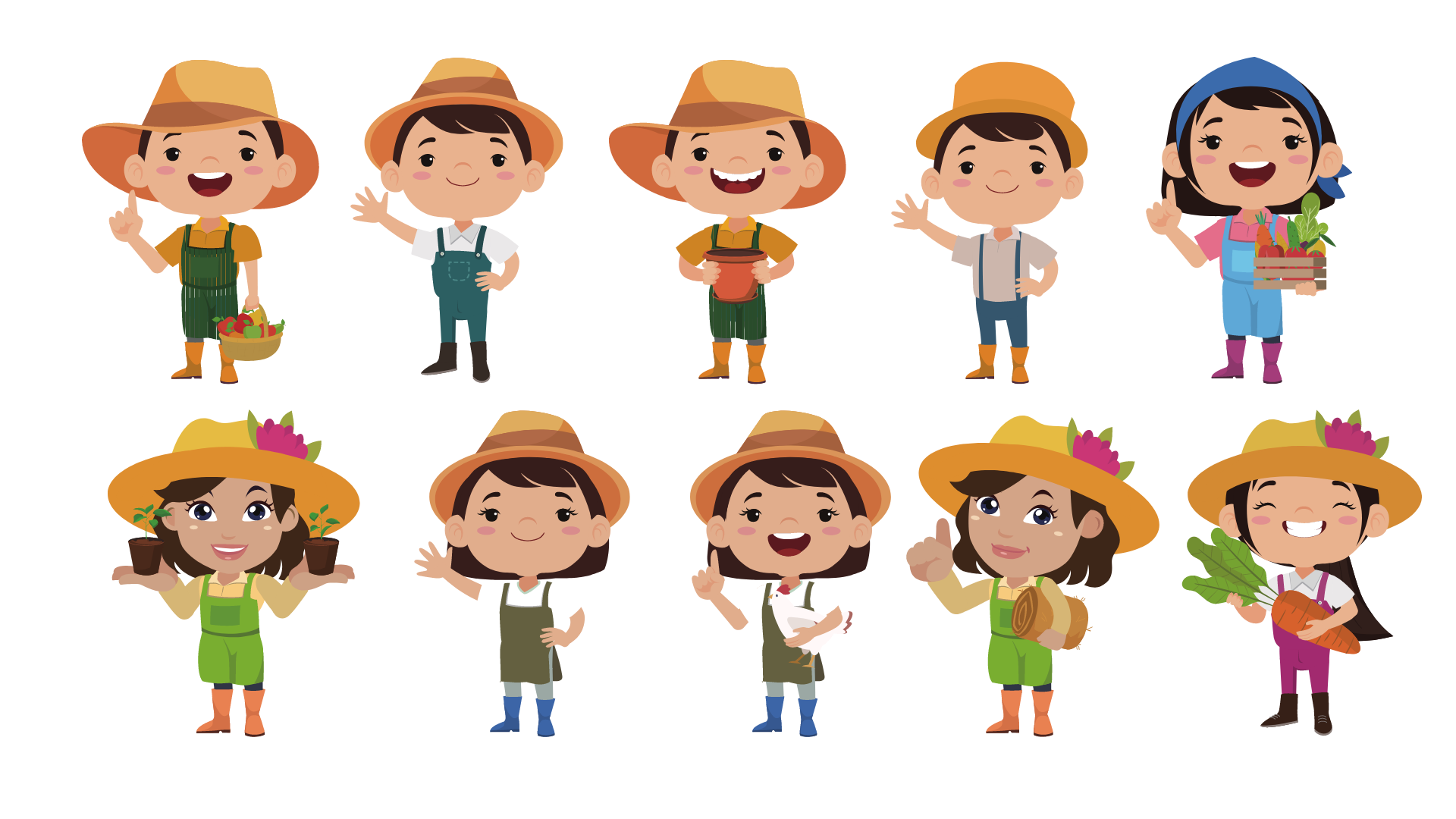 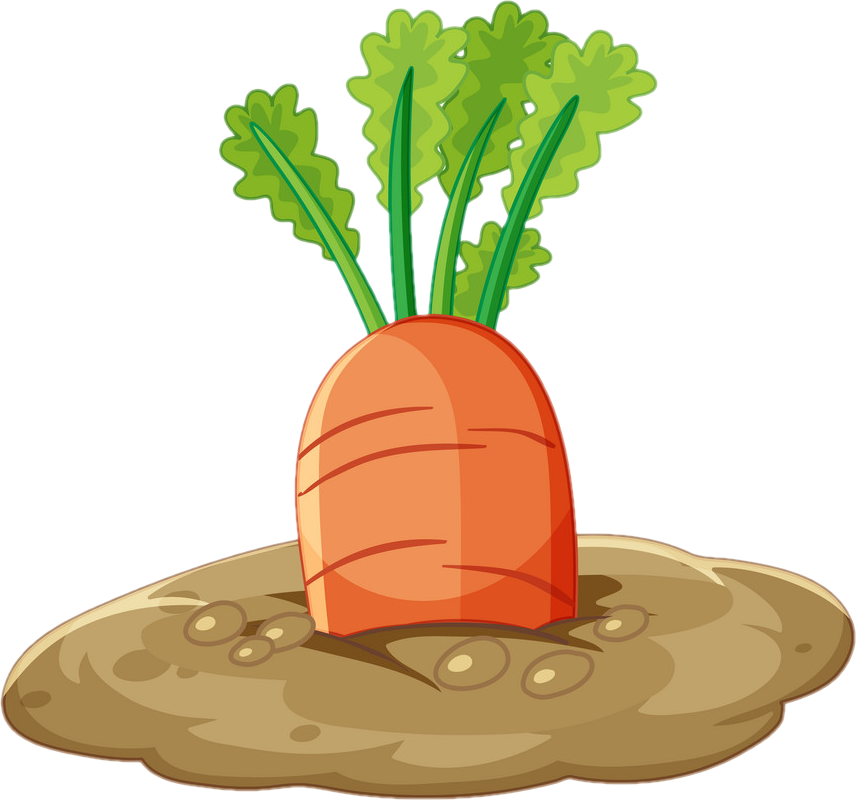 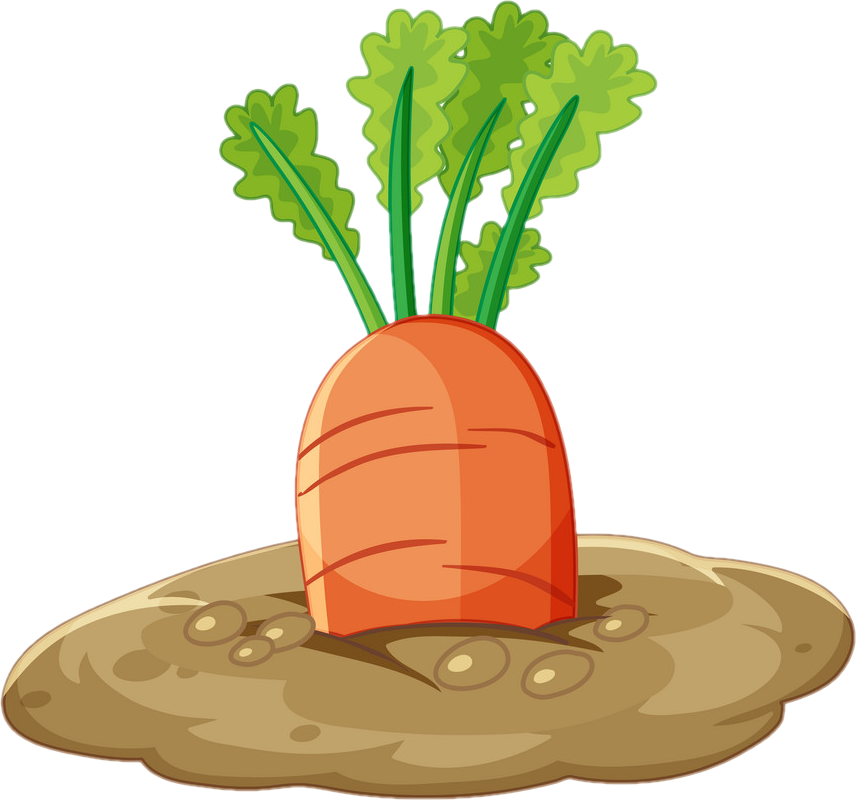 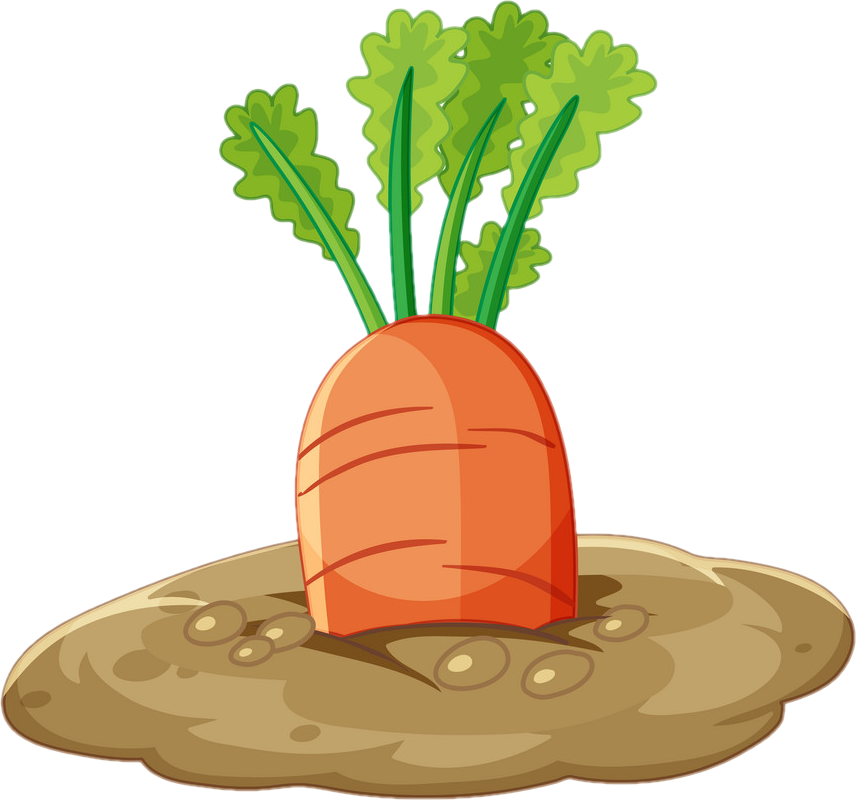 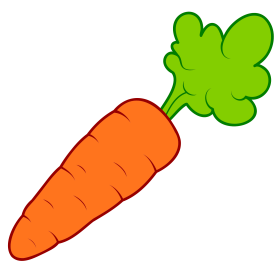 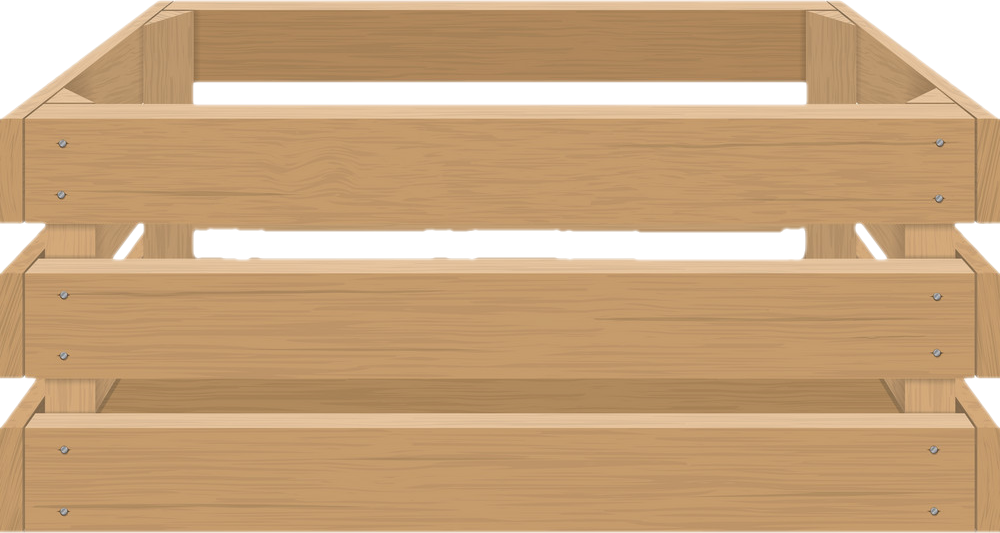 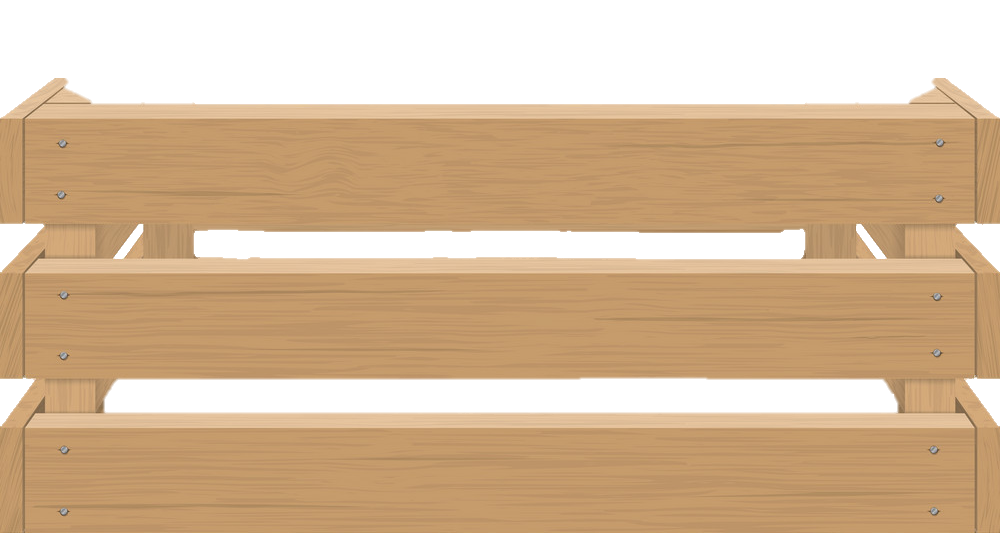 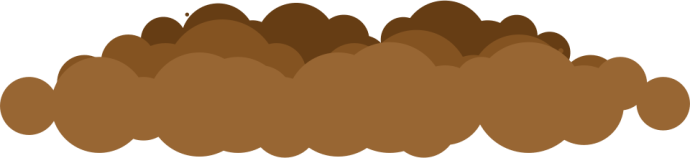 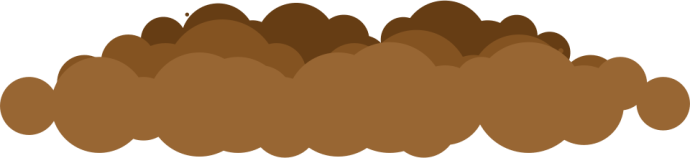 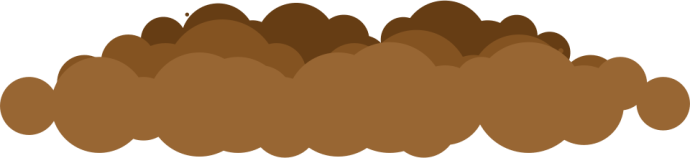 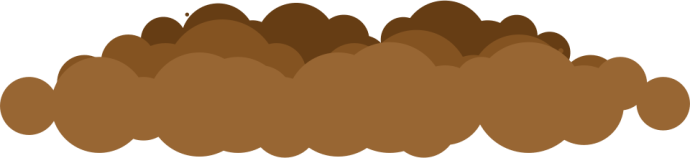 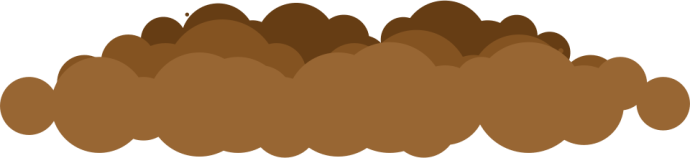 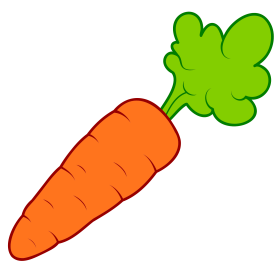 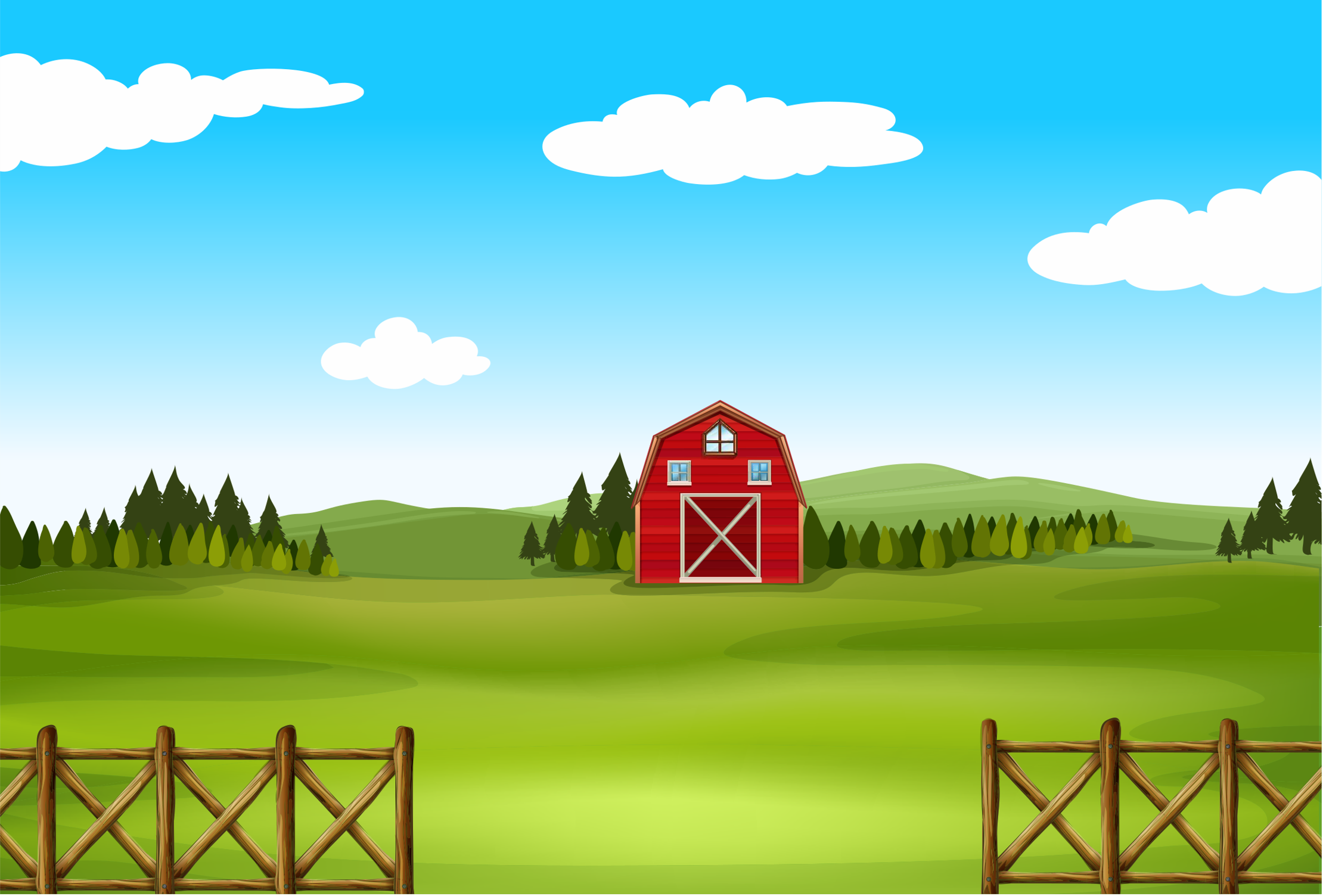 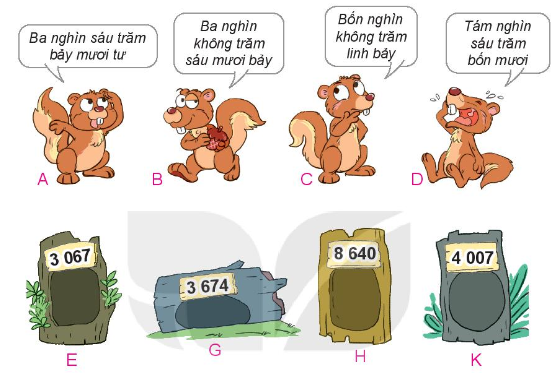 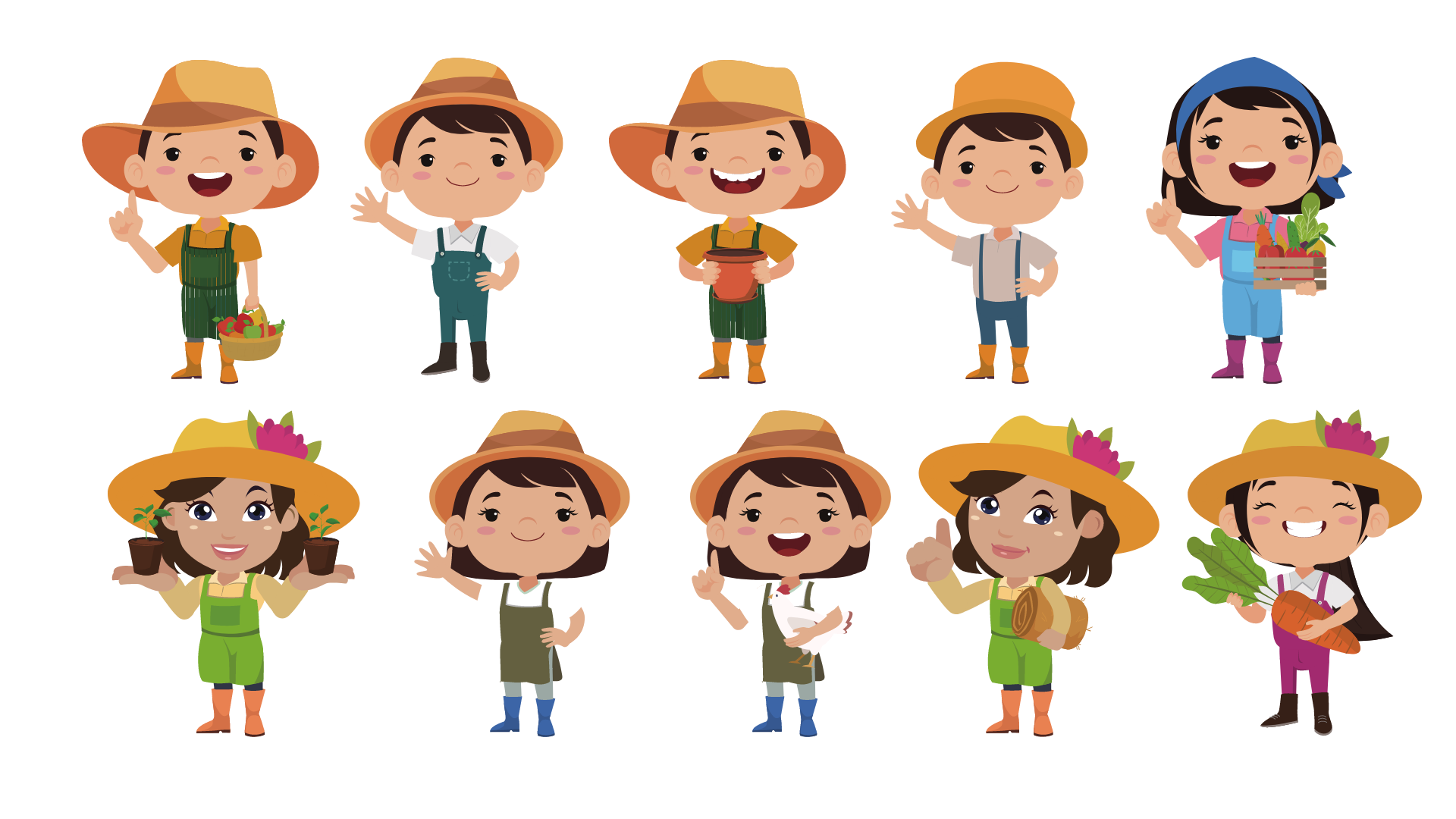 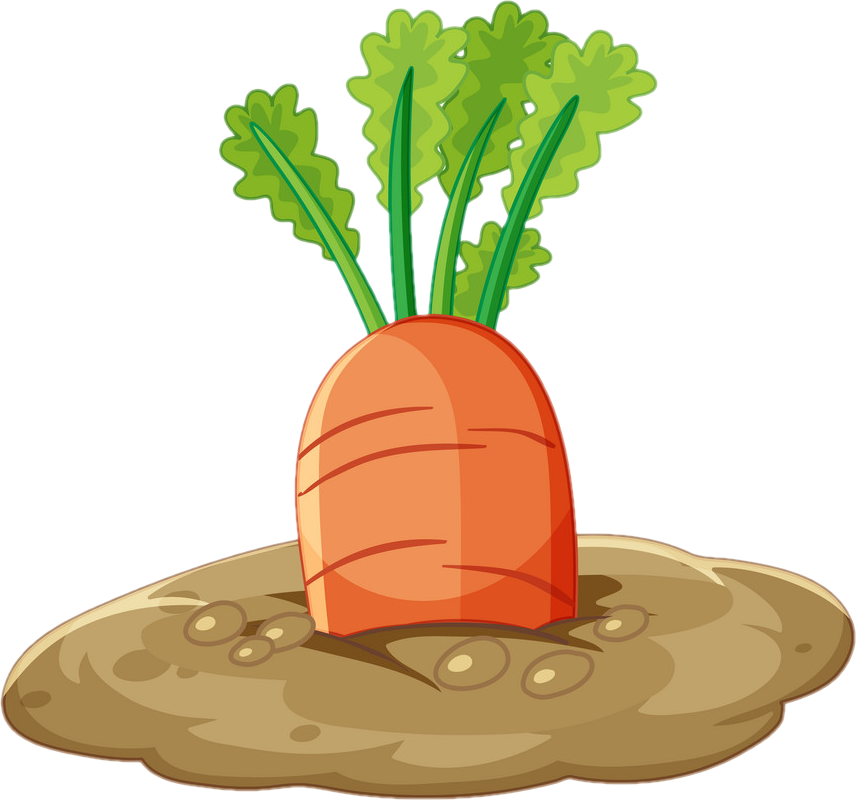 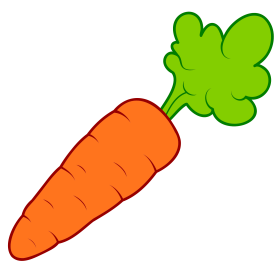 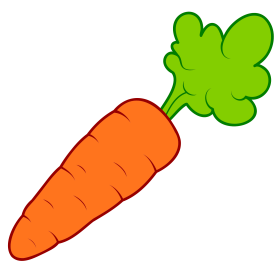 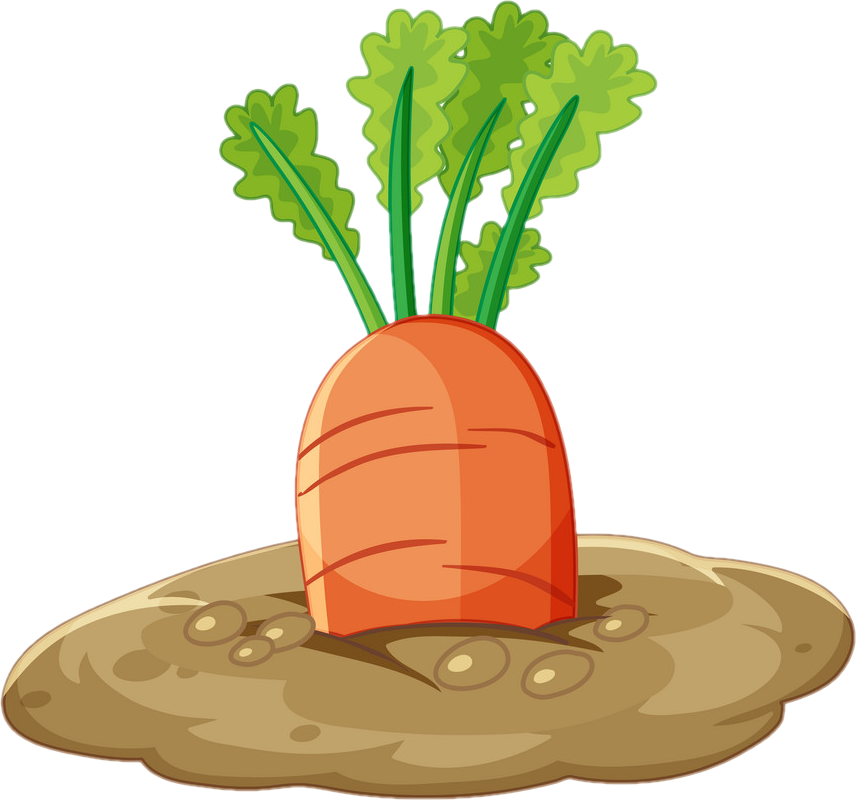 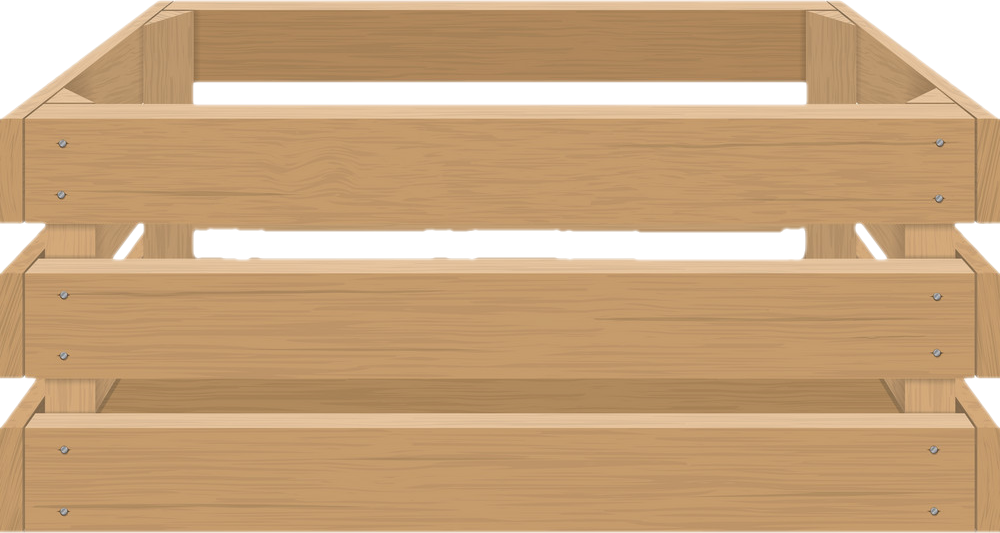 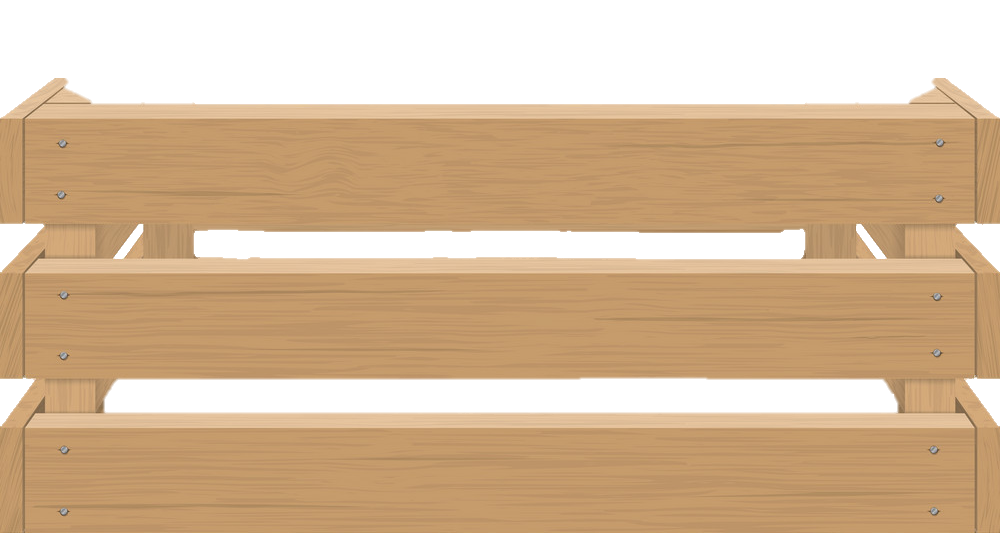 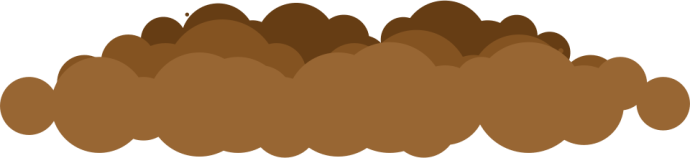 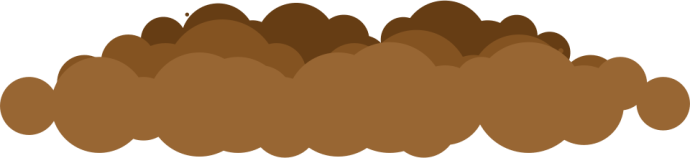 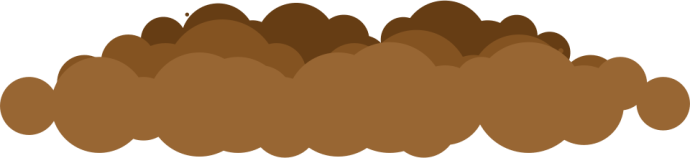 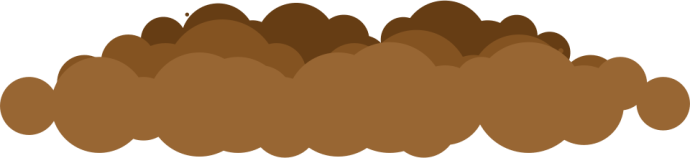 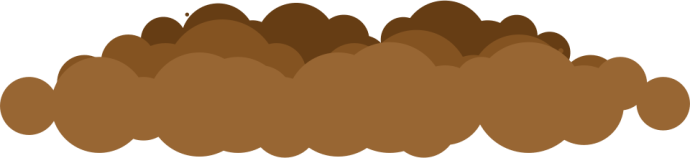 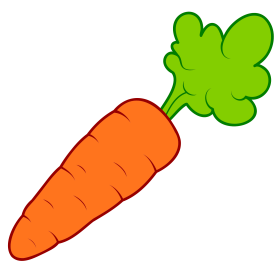 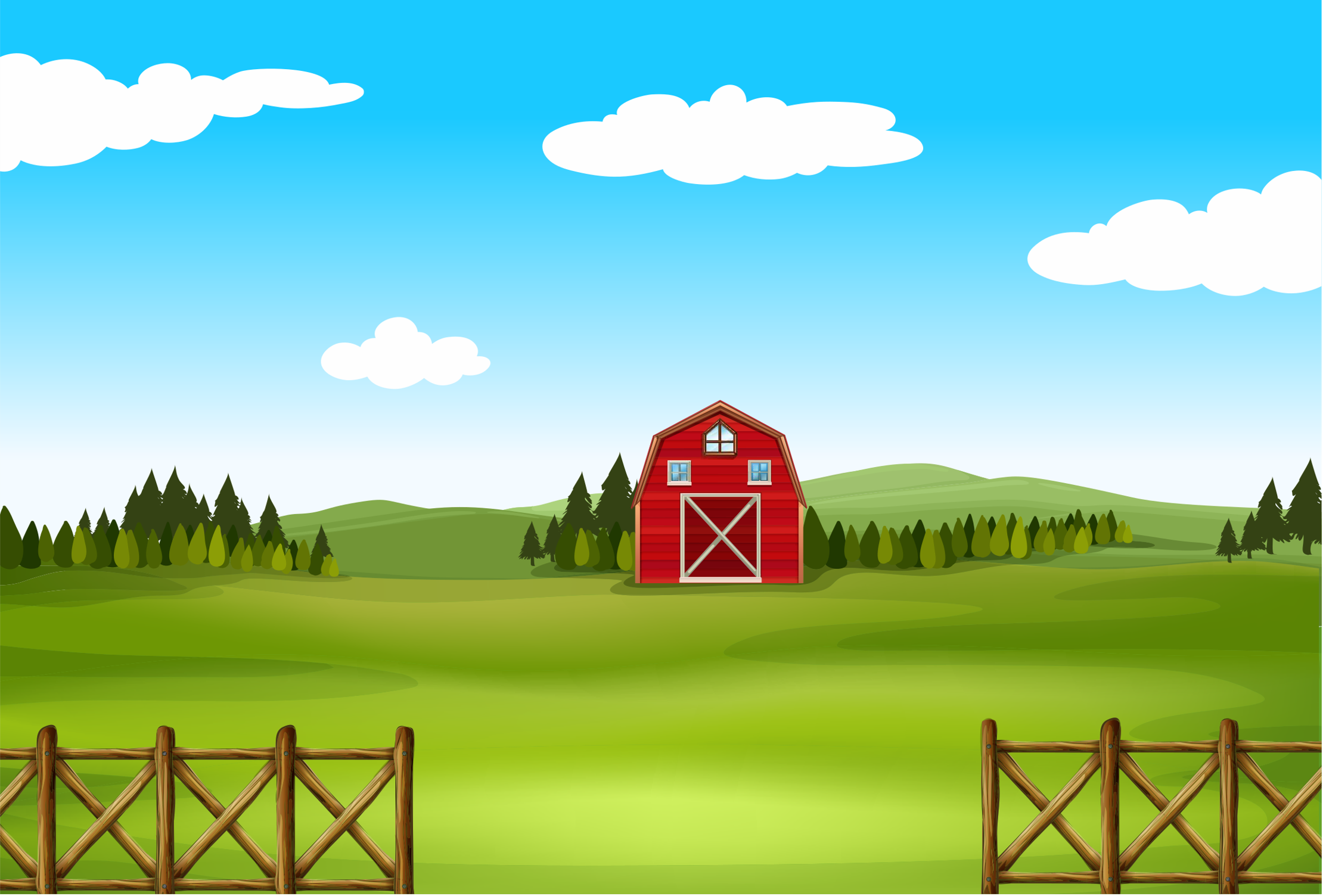 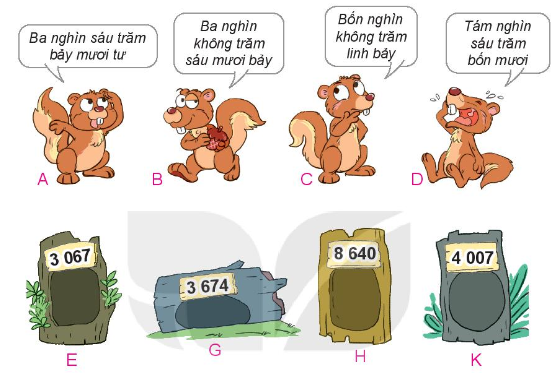 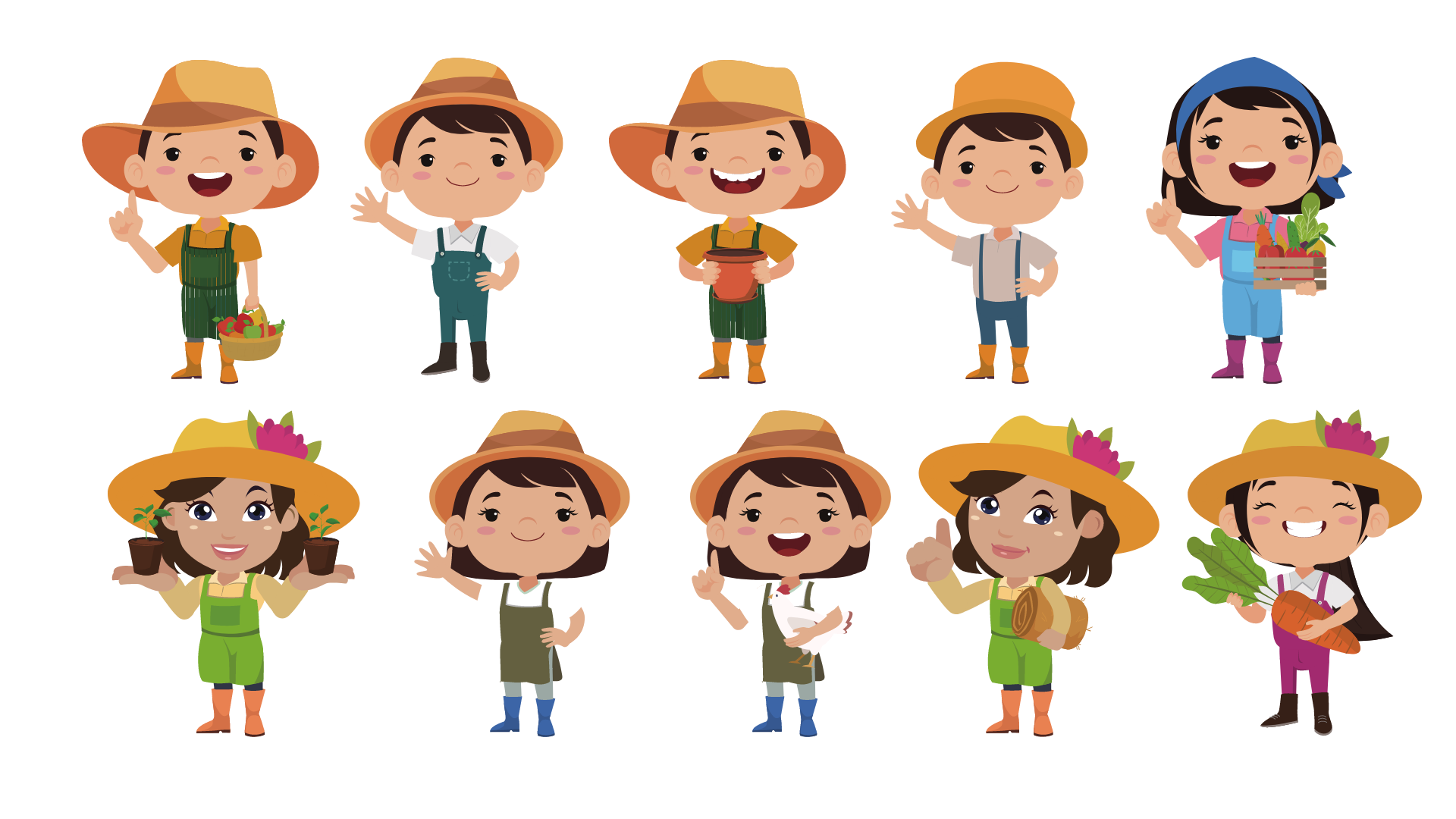 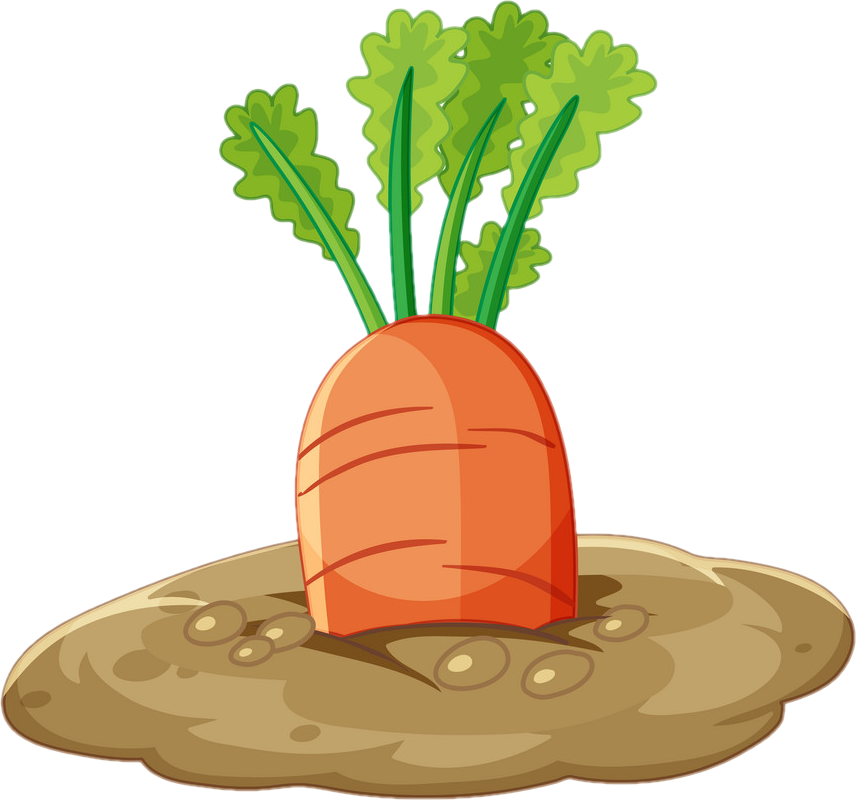 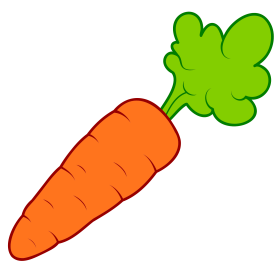 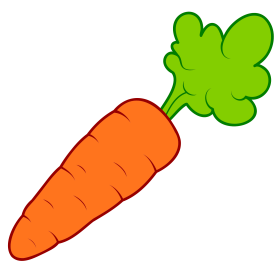 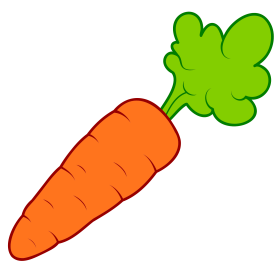 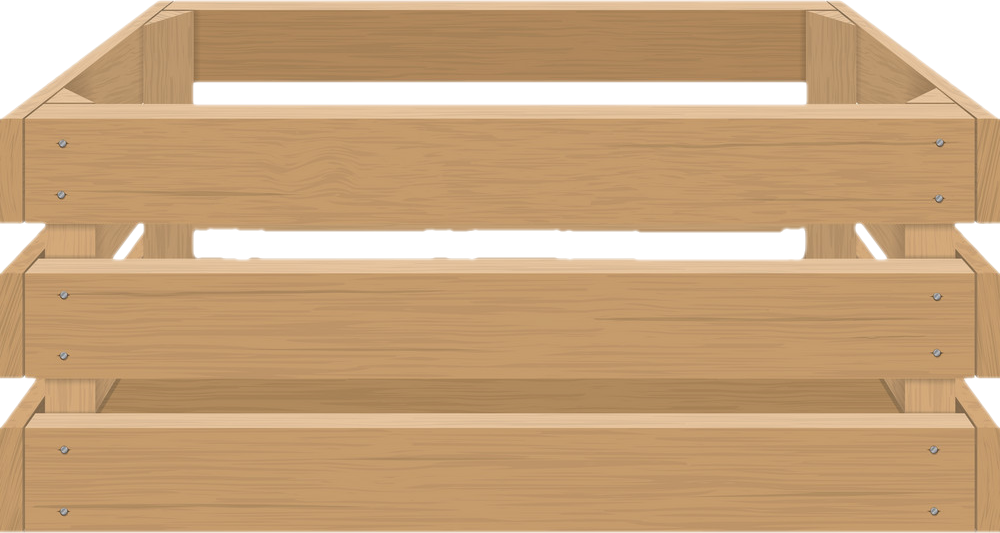 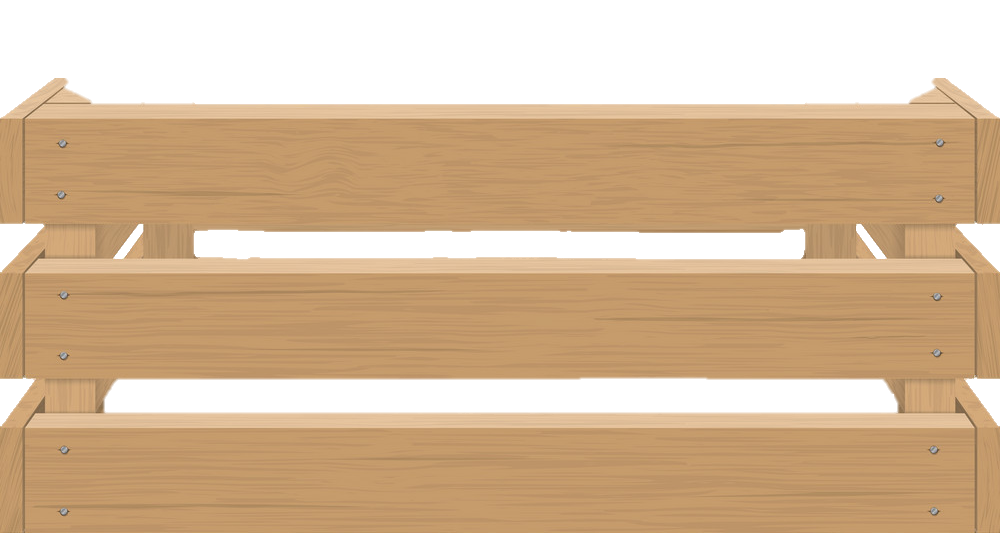 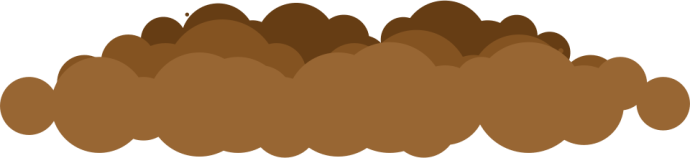 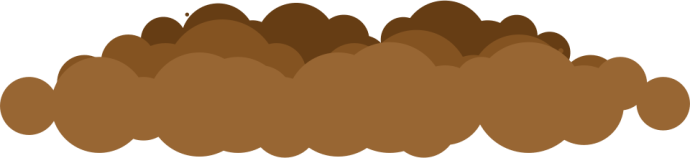 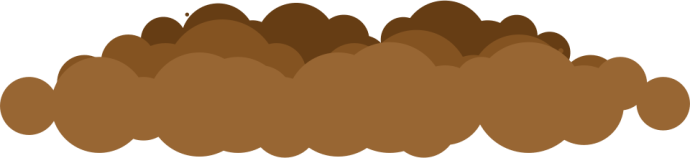 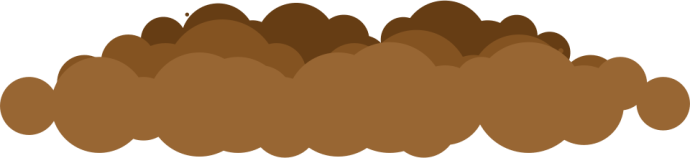 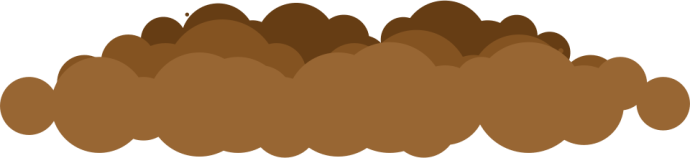 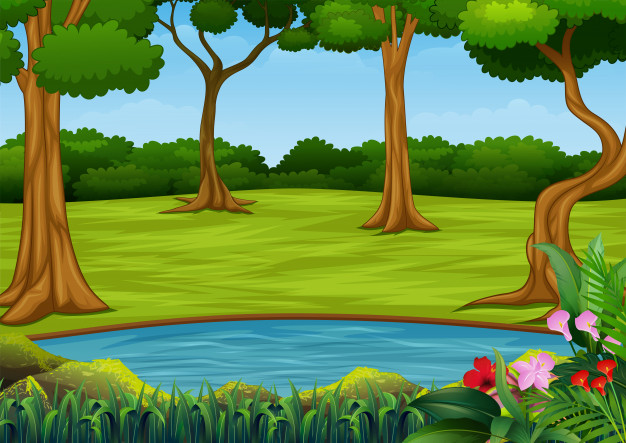 2. Số
a)
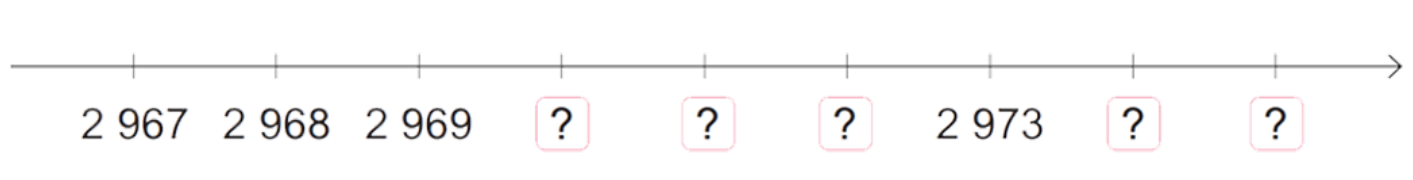 2 974
2 975
2 971
2 971
2 970
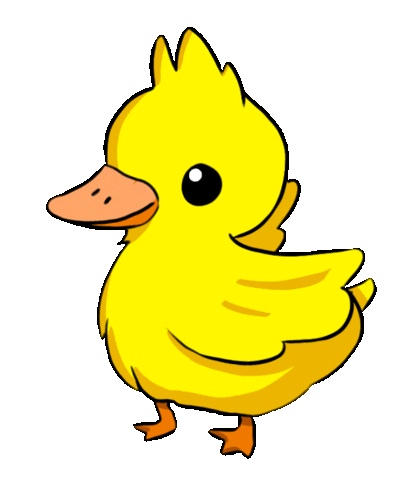 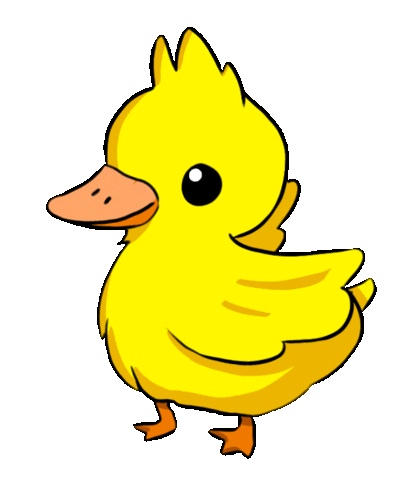 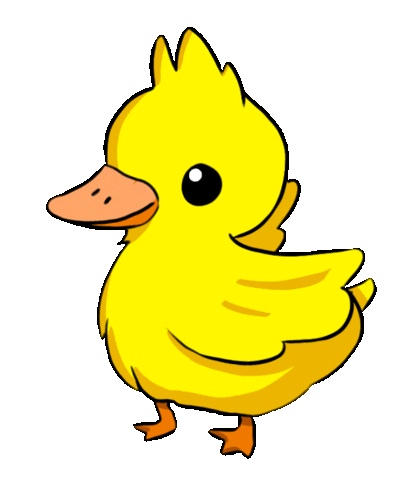 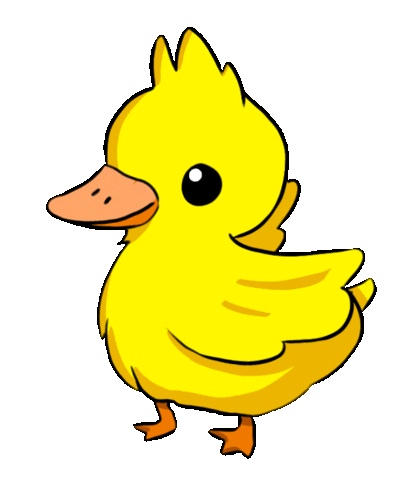 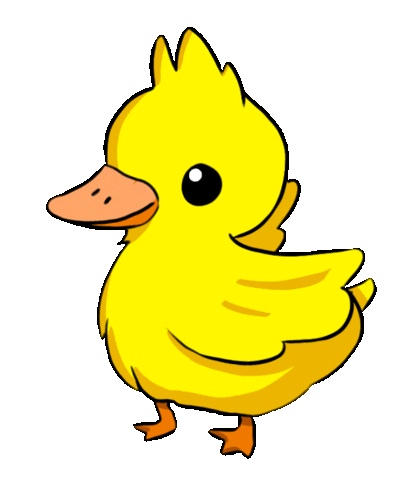 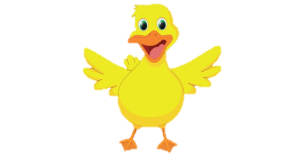 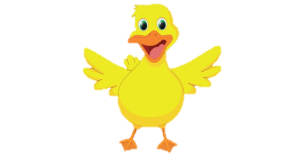 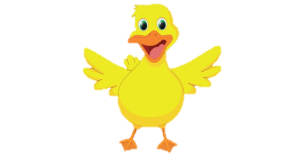 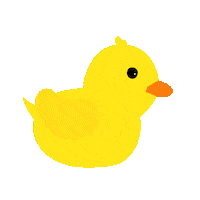 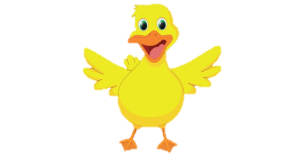 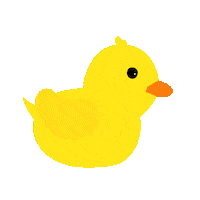 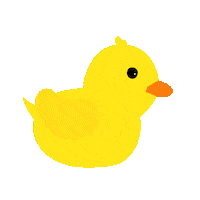 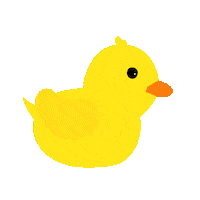 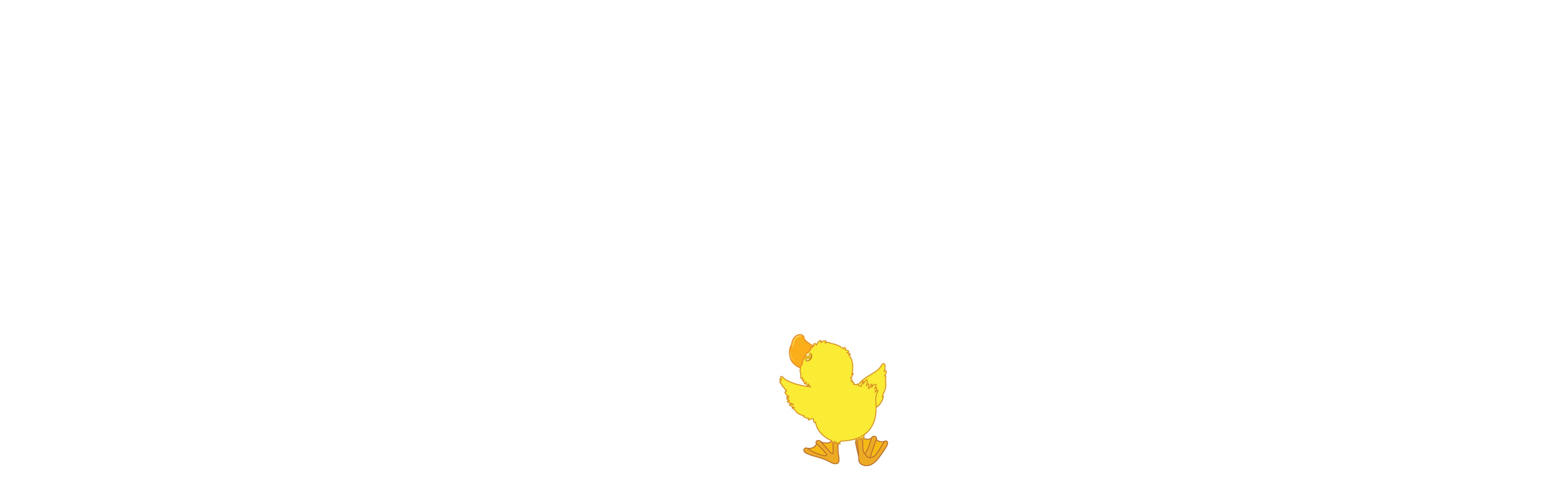 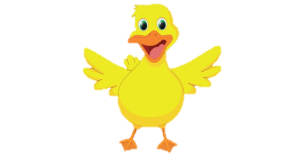 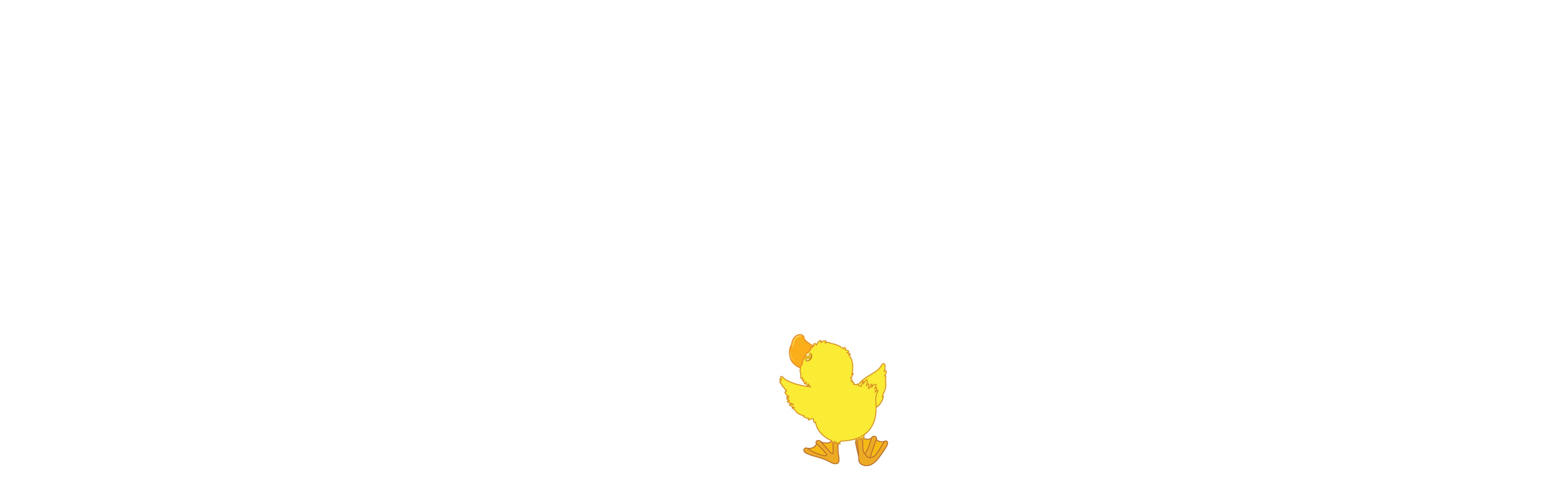 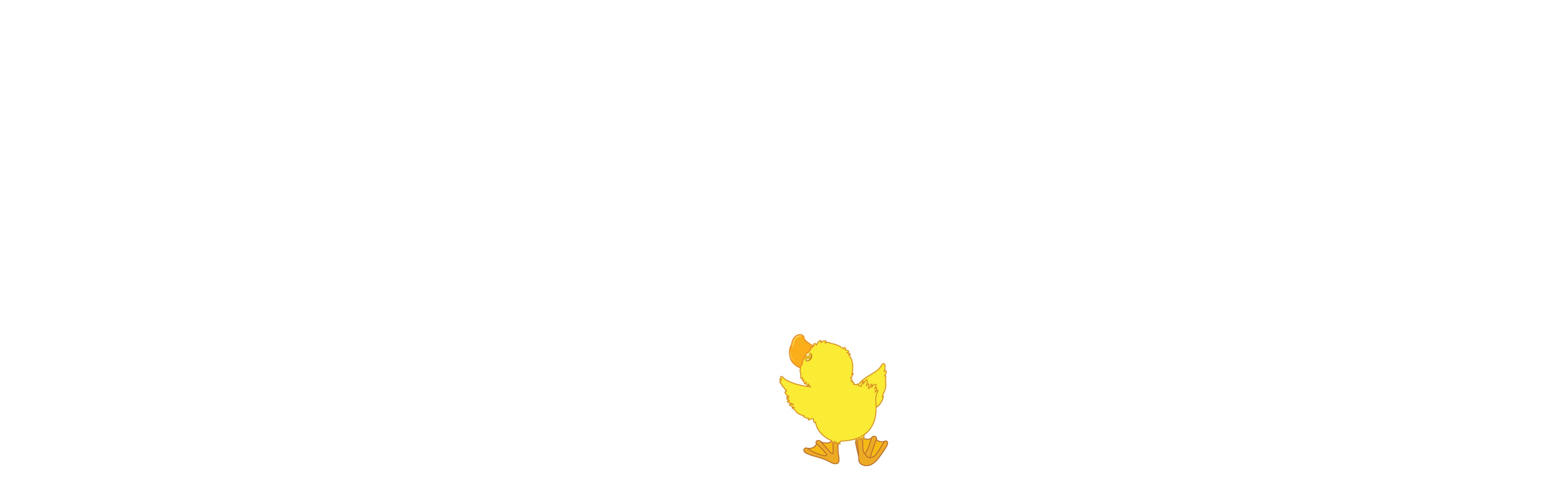 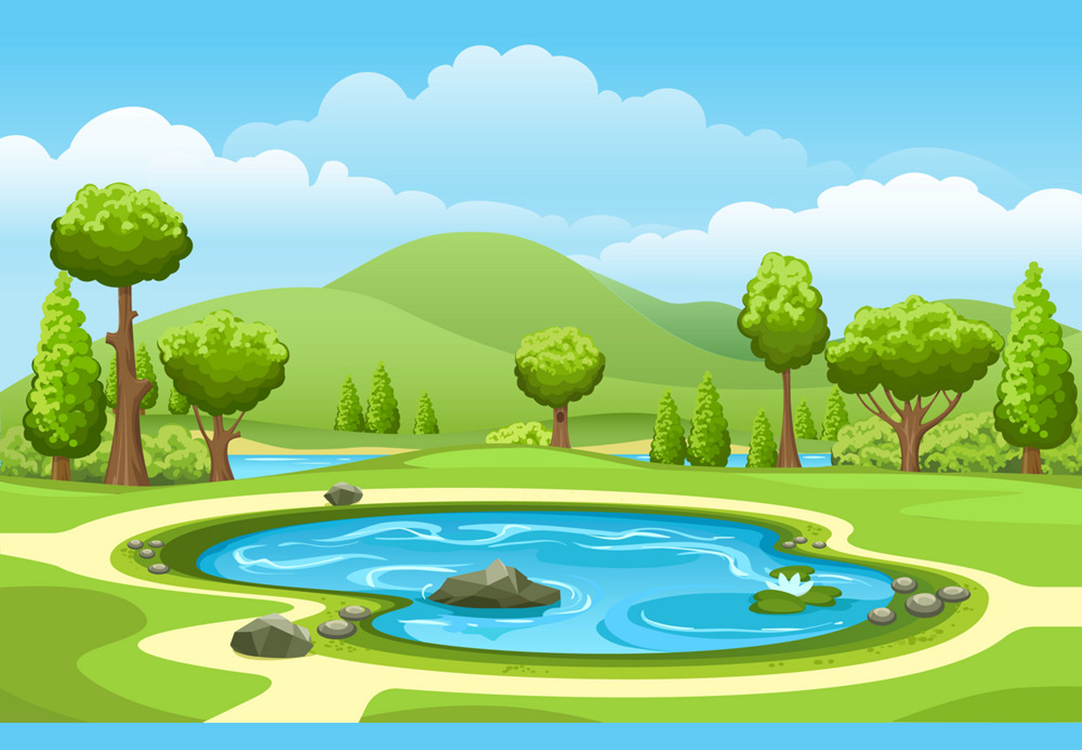 2. Số
b)
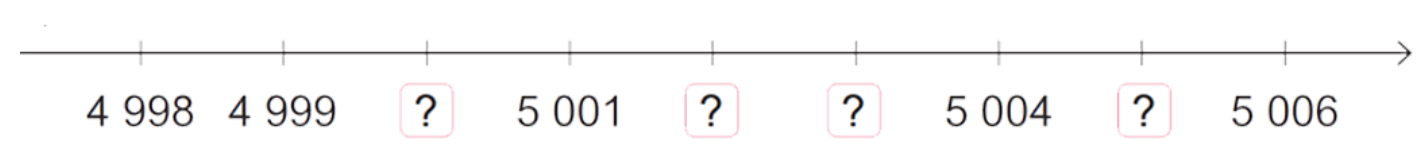 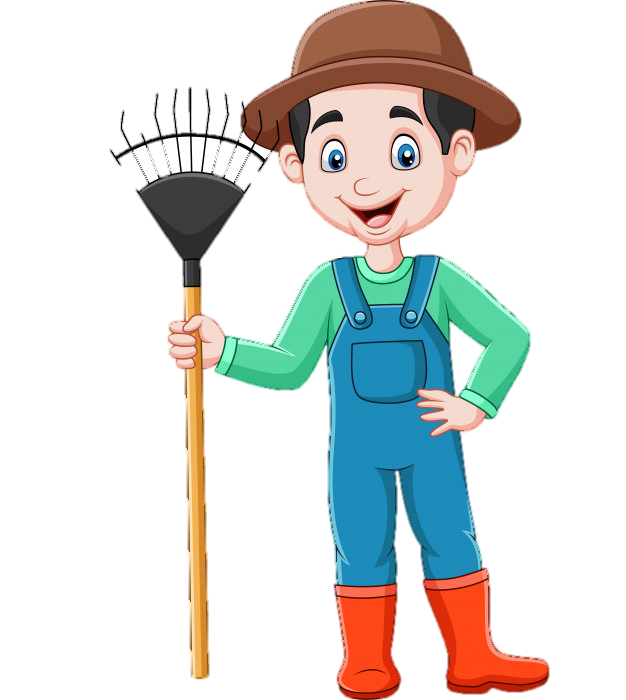 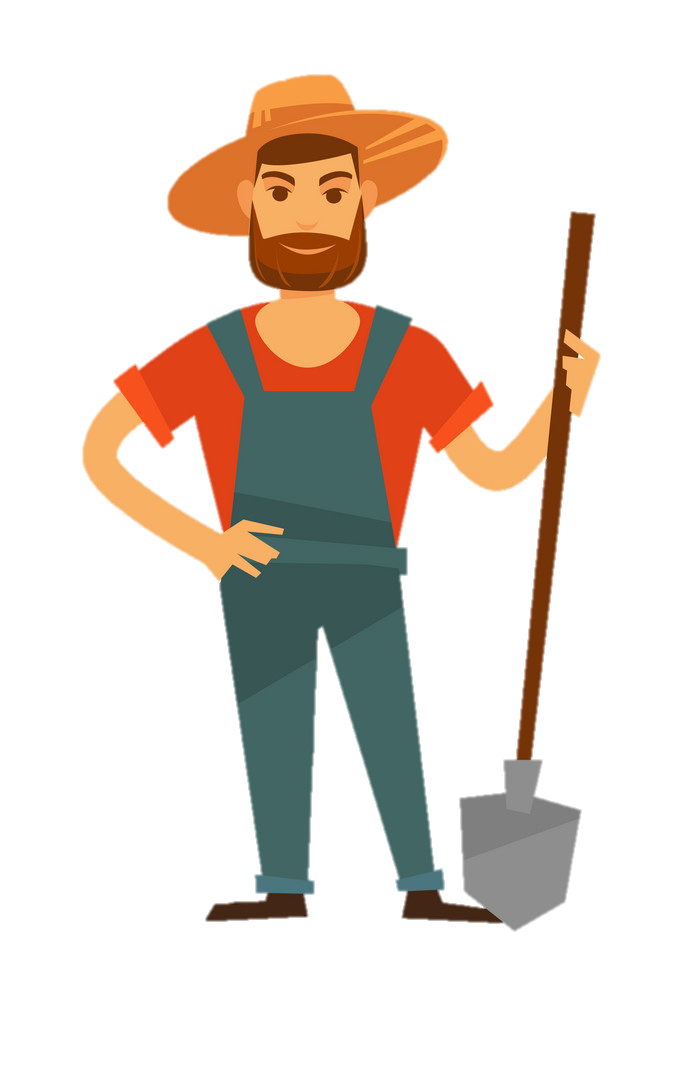 5 003
5 000
5 002
5 005
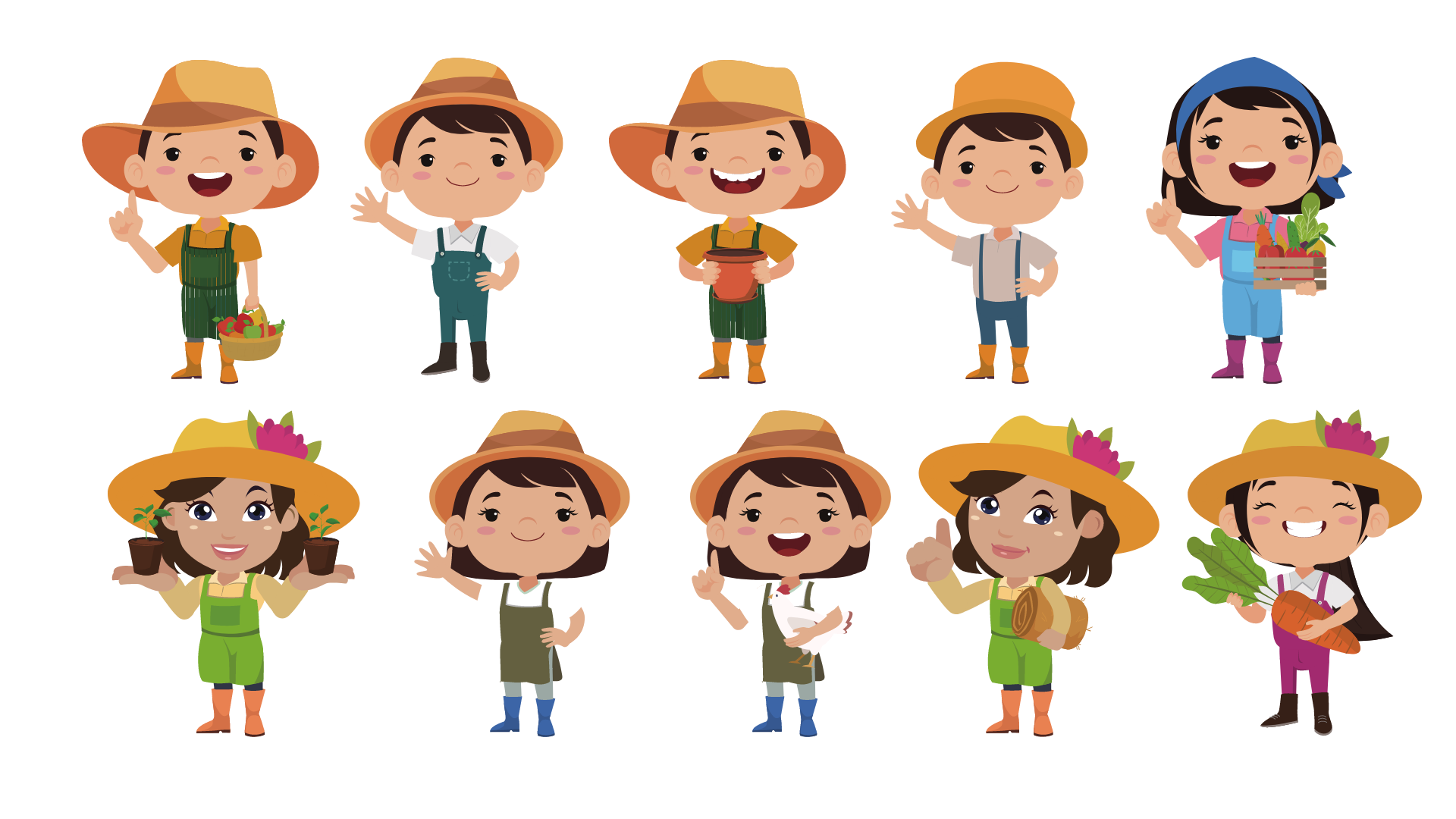 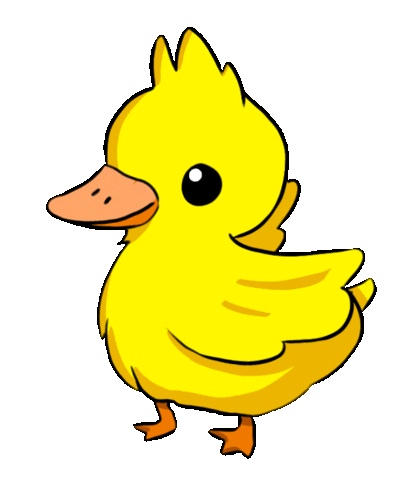 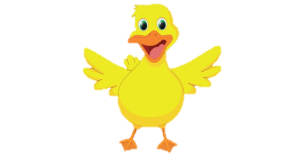 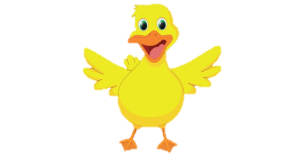 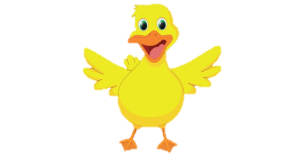 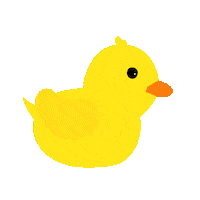 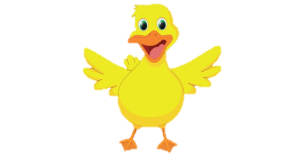 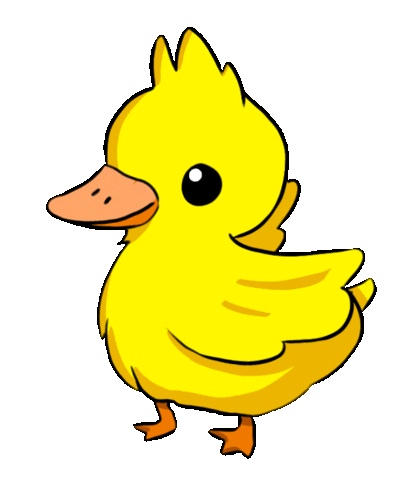 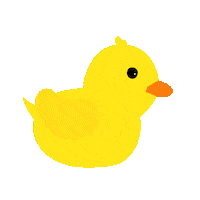 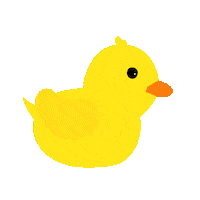 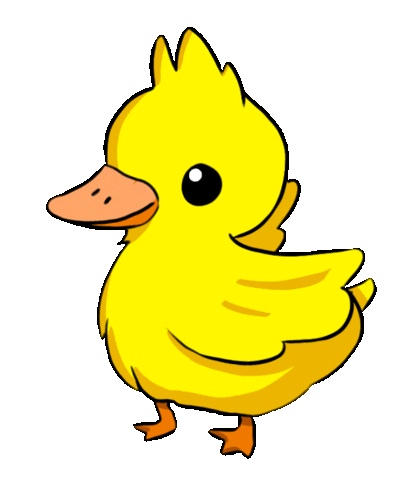 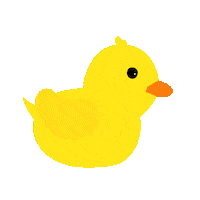 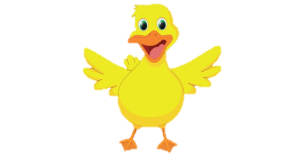 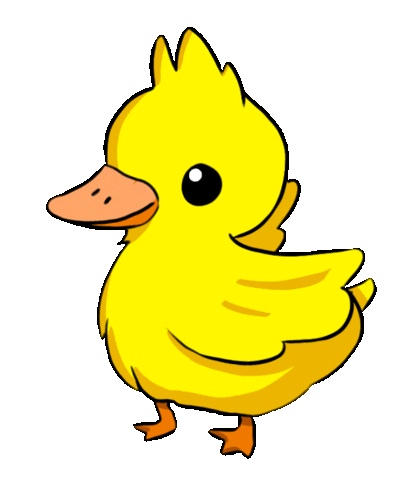 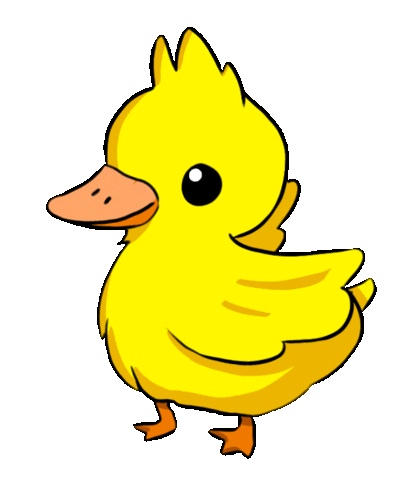 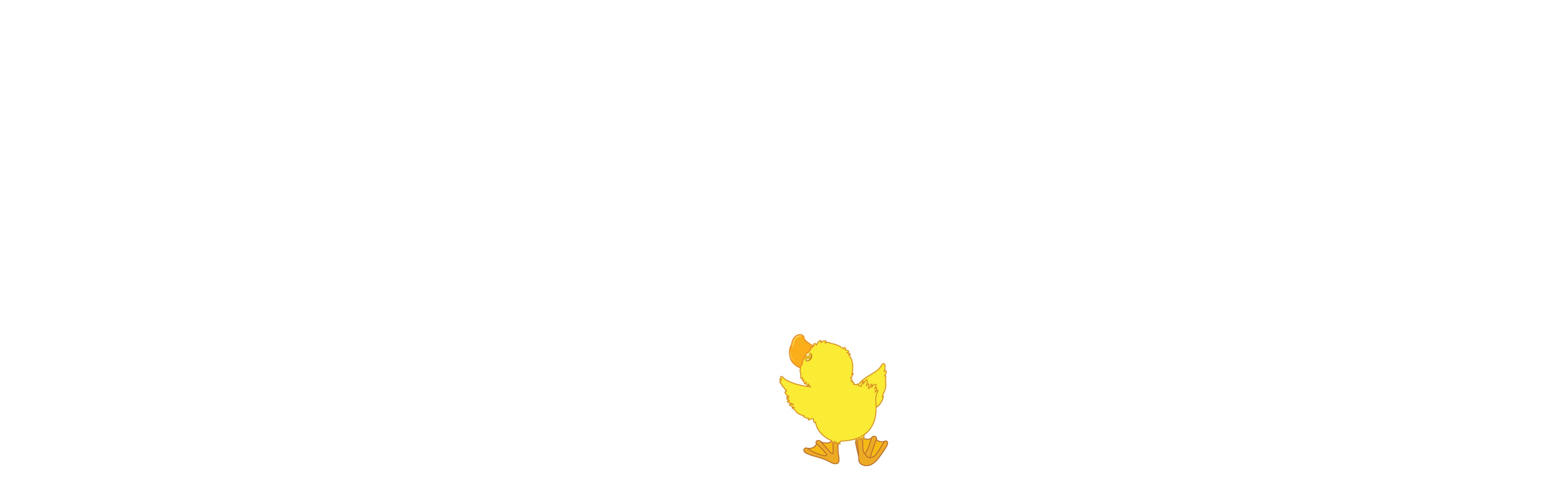 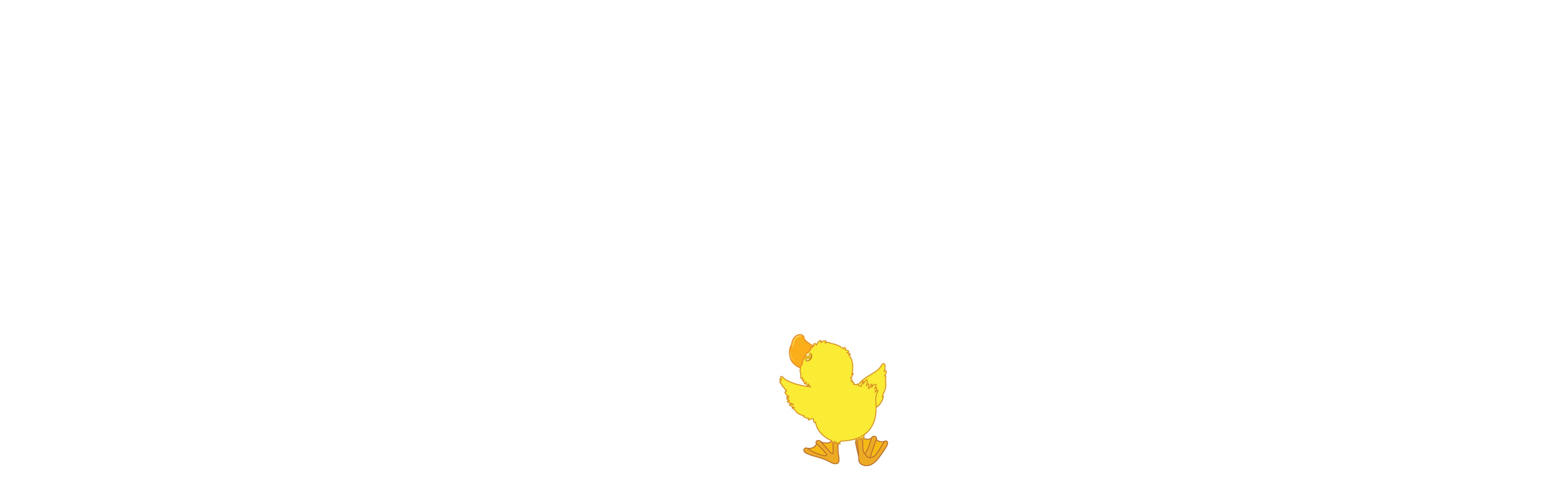 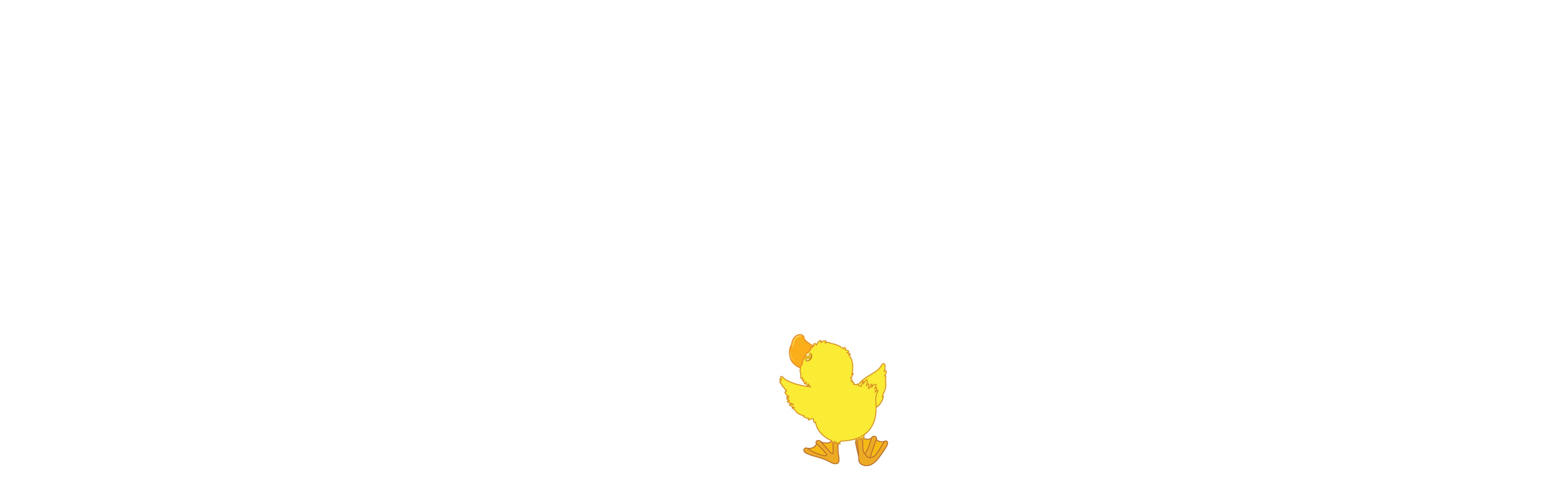 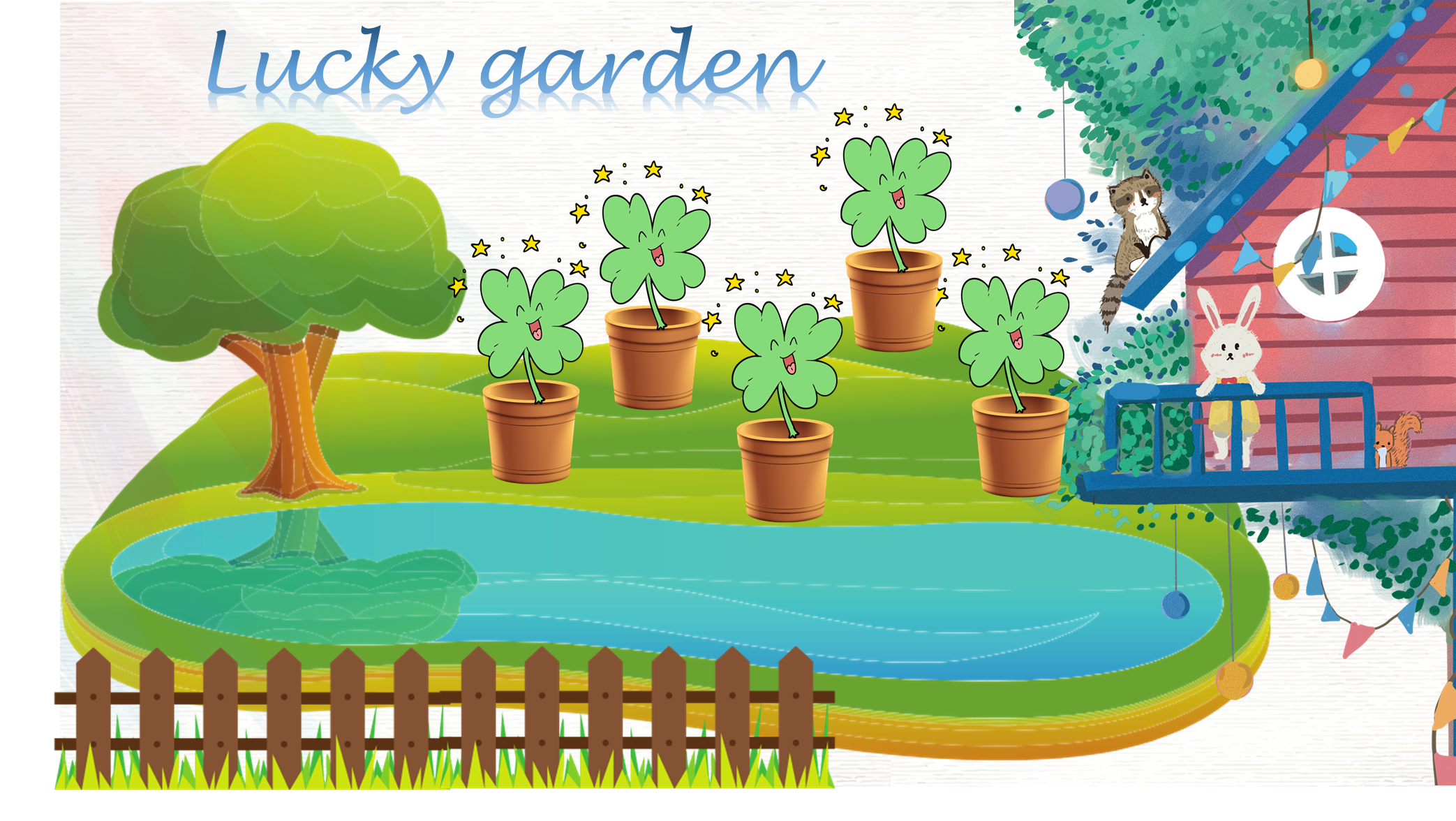 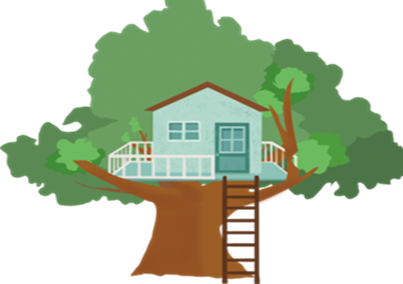 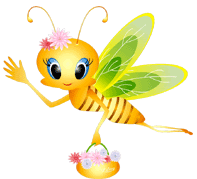 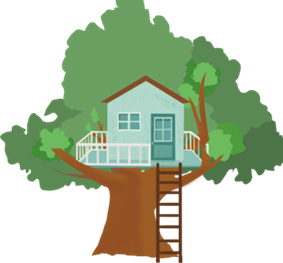 Các bạn hãy hoàn thành bài tập để giúp trồng những cây hoa may mắn nhé!
[Speaker Notes: Hương Thảo – zalo 0972115126]
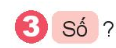 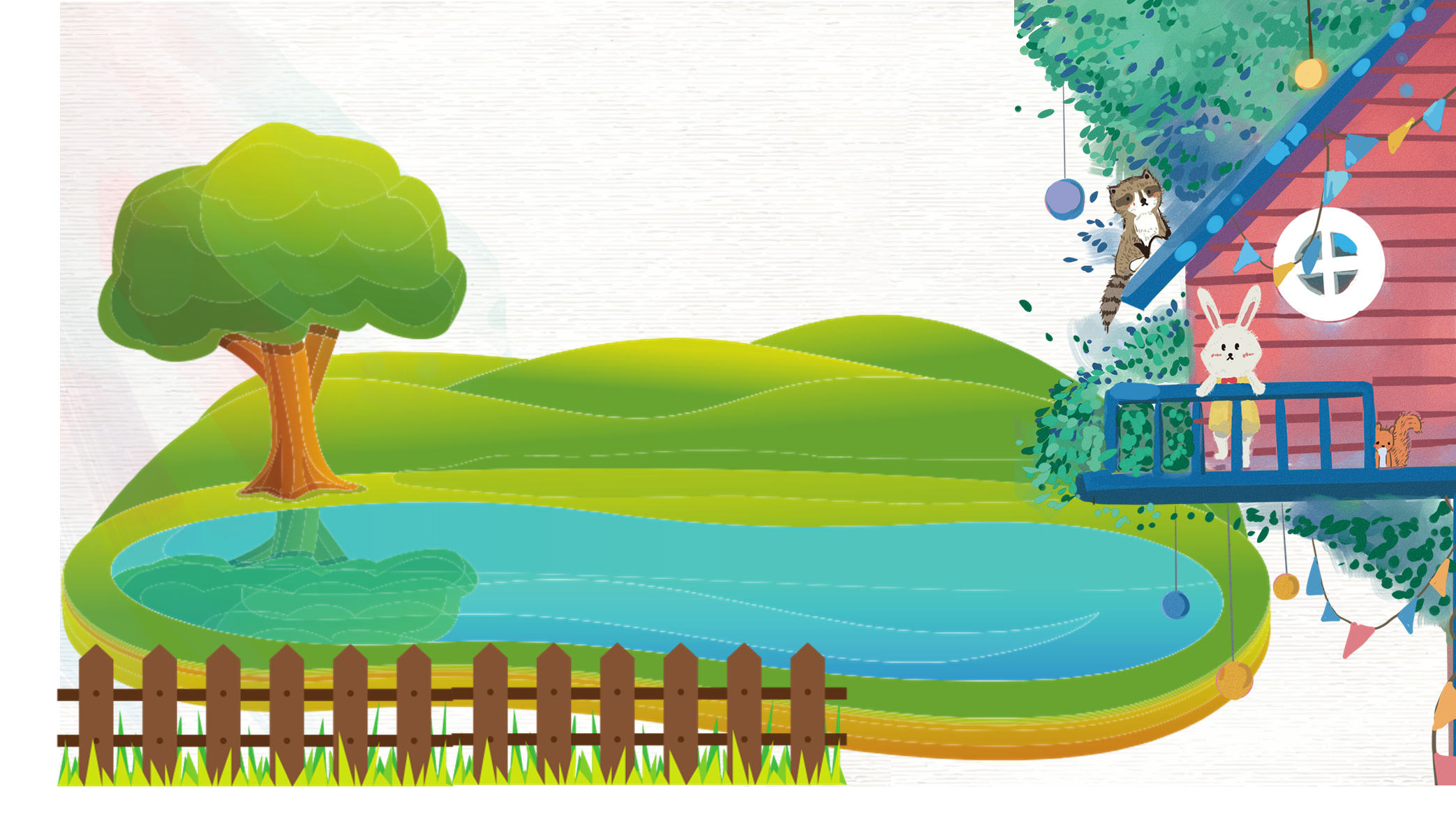 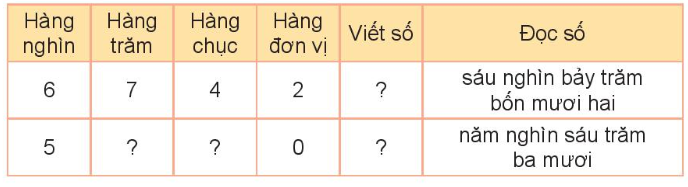 6 742
3
5 630
6
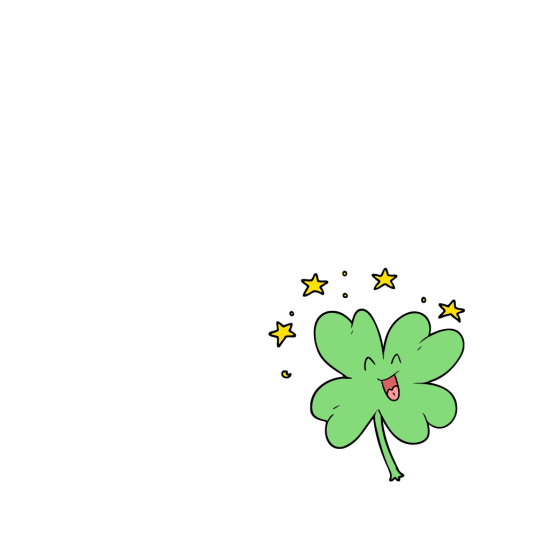 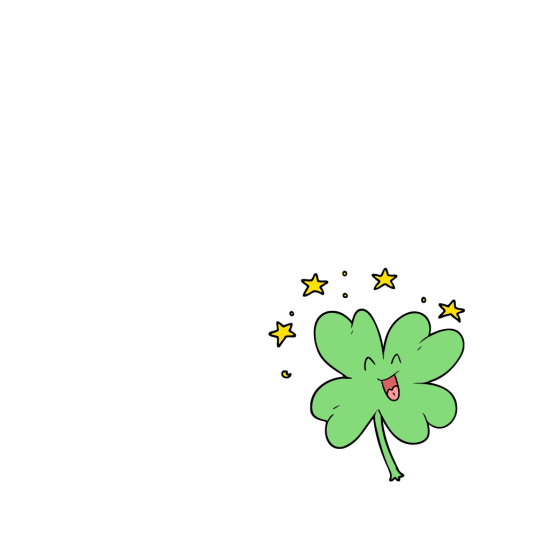 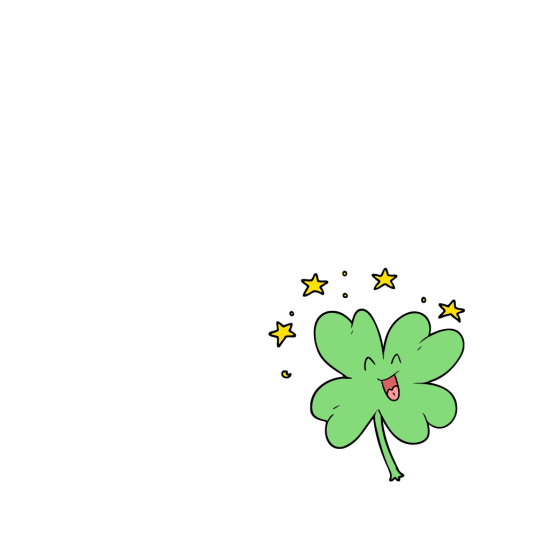 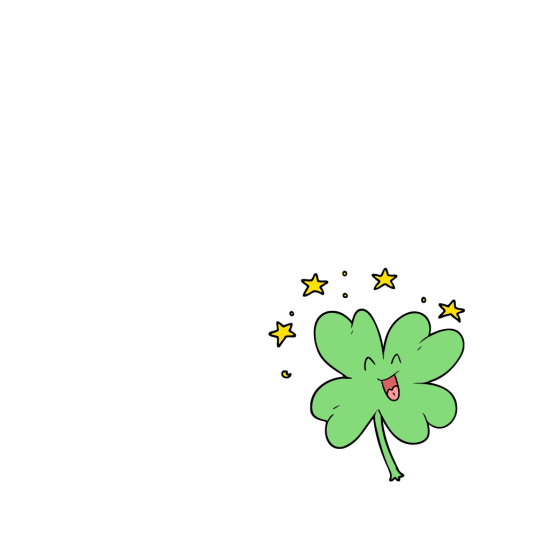 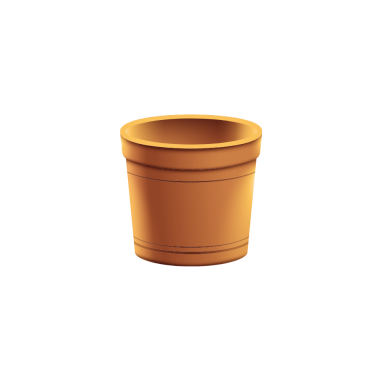 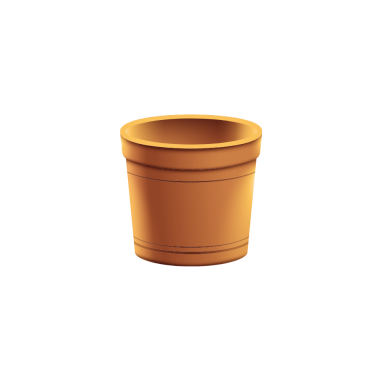 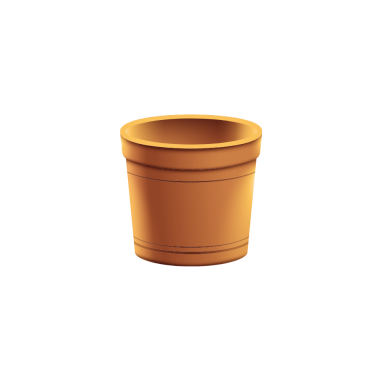 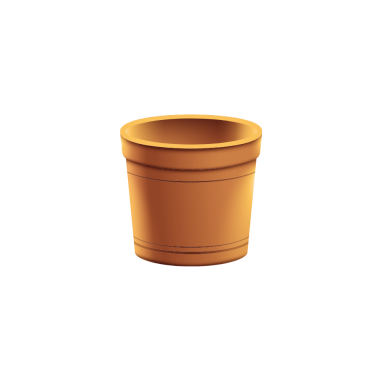 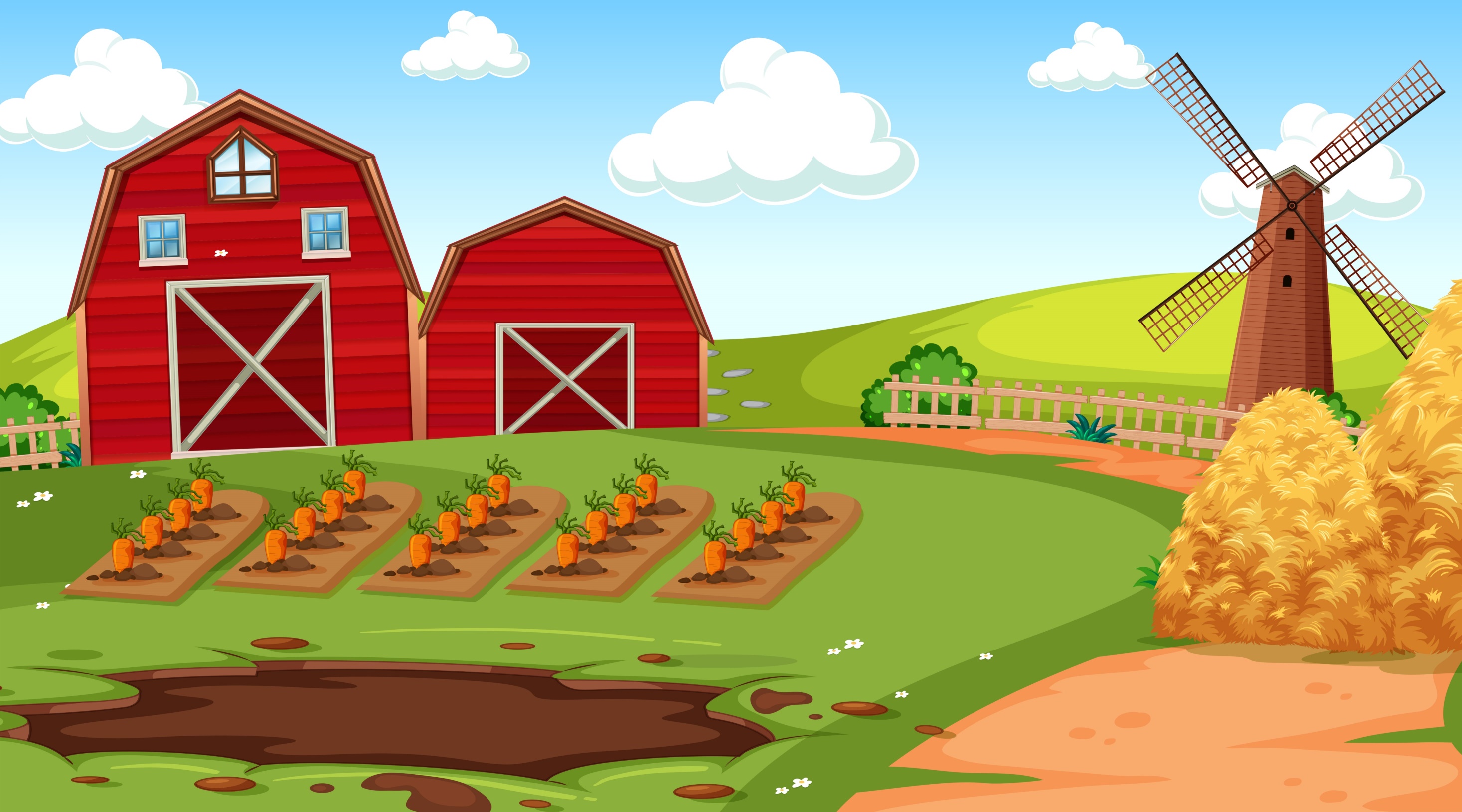 Rô – bốt viết các số tròn nghìn lên mỗi tấm biển trên đường đến tòa lâu đài (như hình vẽ). Hỏi mỗi tấm biển có dấu “?” viết số nào?
4
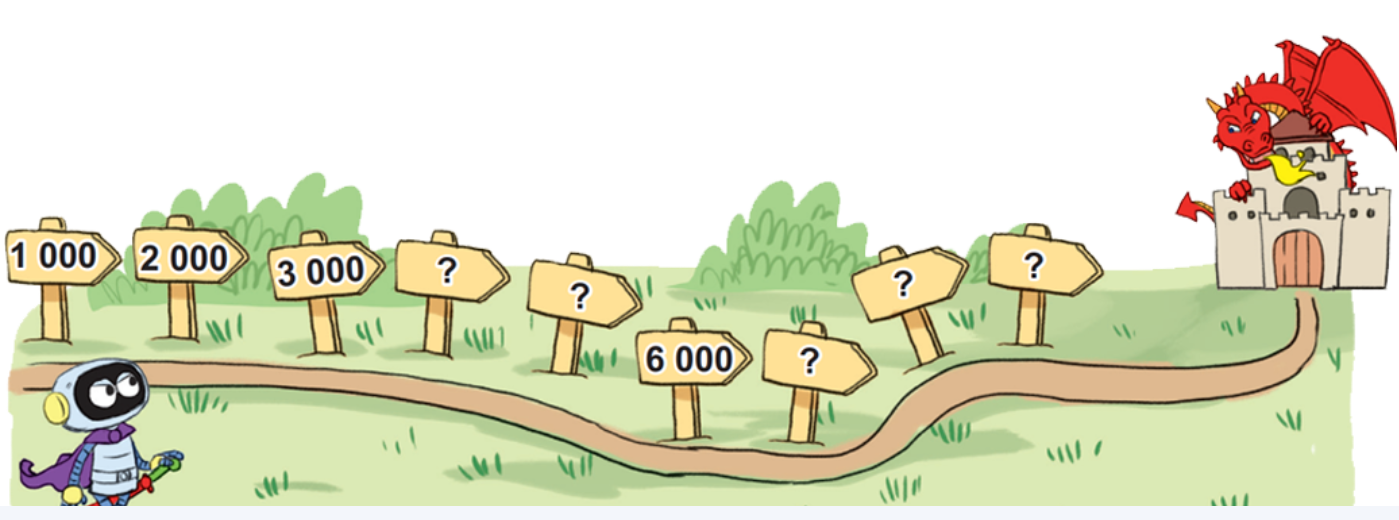 1 000
1 000
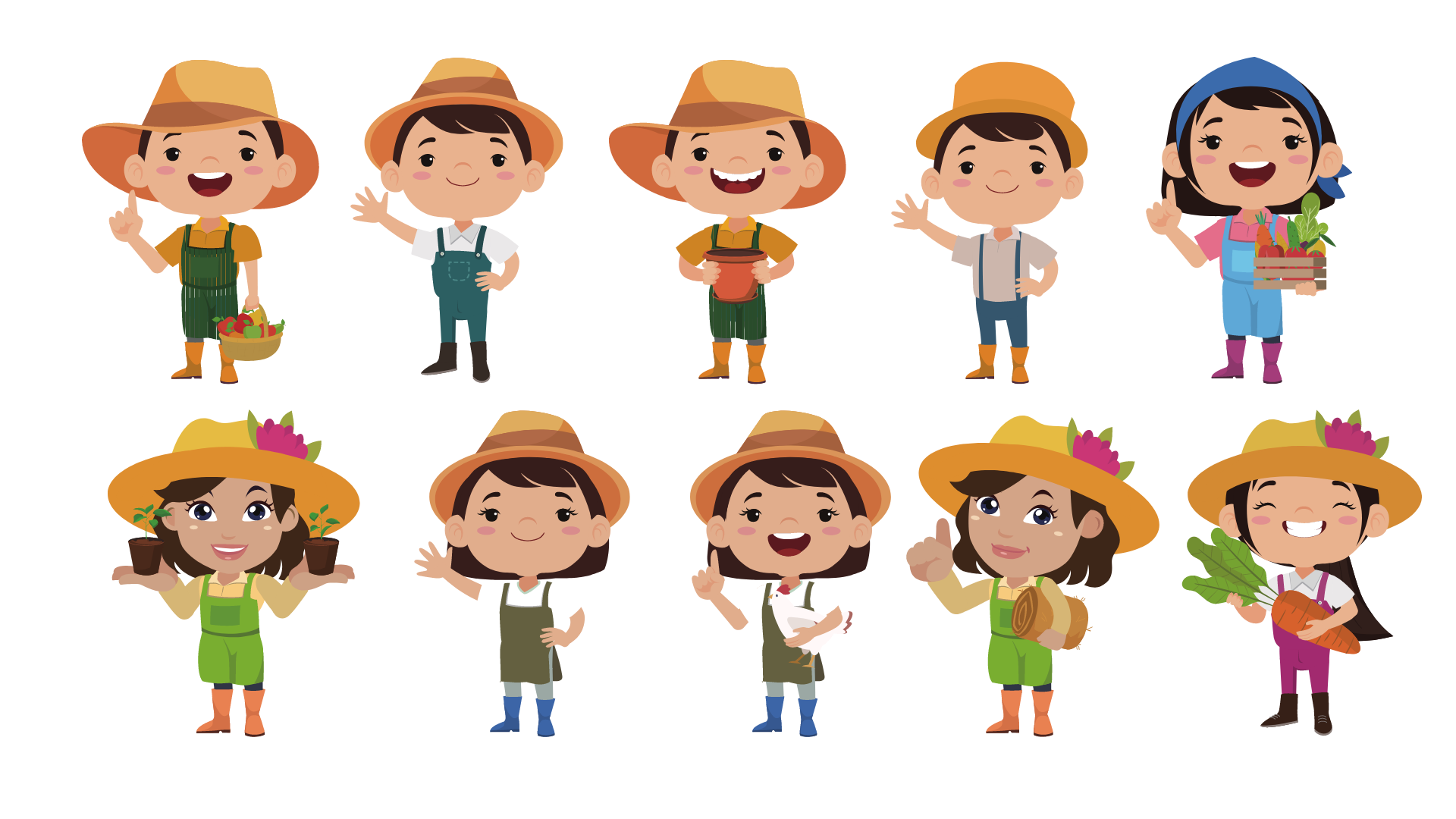 4 000
5 000
7 000
8 000
9 000
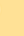 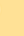 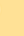 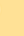 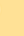 [Speaker Notes: Hương Thảo – zalo 0972115126]